DIGITALNI
WEB ALATI U NASTAVI
priručnik
zaključak
objava
opcije
uvod
preporuka
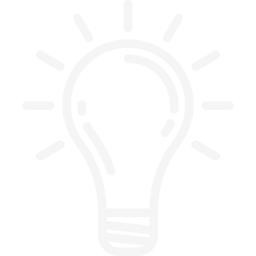 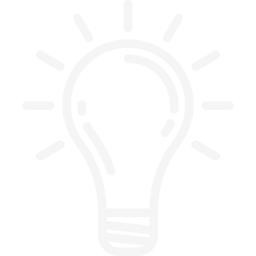 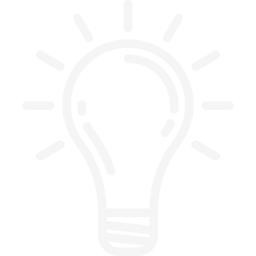 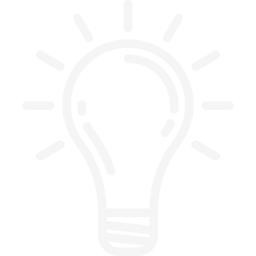 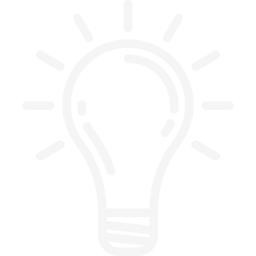 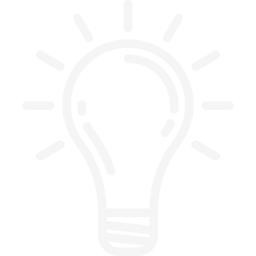 LIVEWORKSHEETS
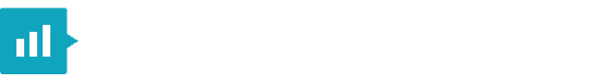 IDA ZUKANOVIĆ ŠIMUNOVIĆ, magistra primarnog obrazovanja
Slavonski Brod, 14. svibnja 2019.
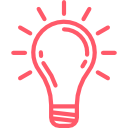 POČETAK RADA
U tražilicu upisati https://www.liveworksheets.com/
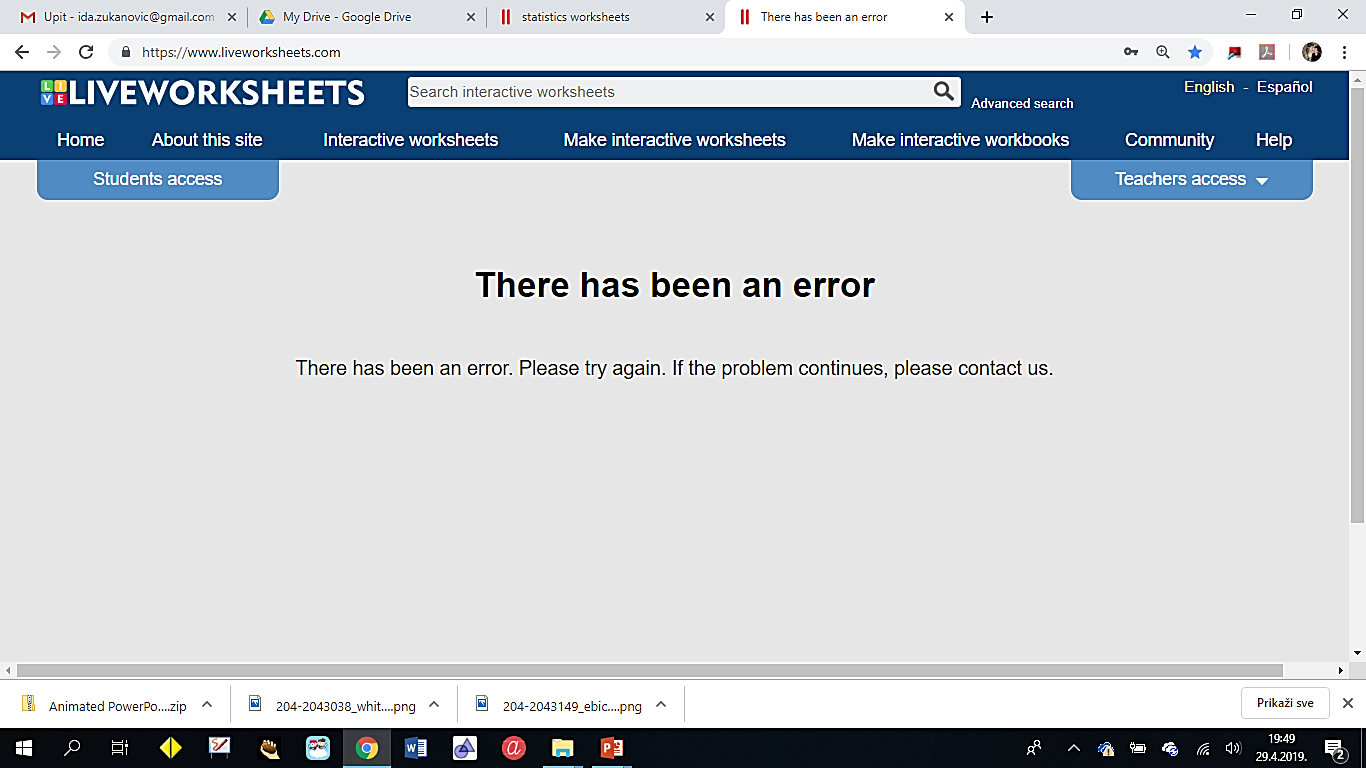 priručnik
objava
zaključak
opcije
uvod
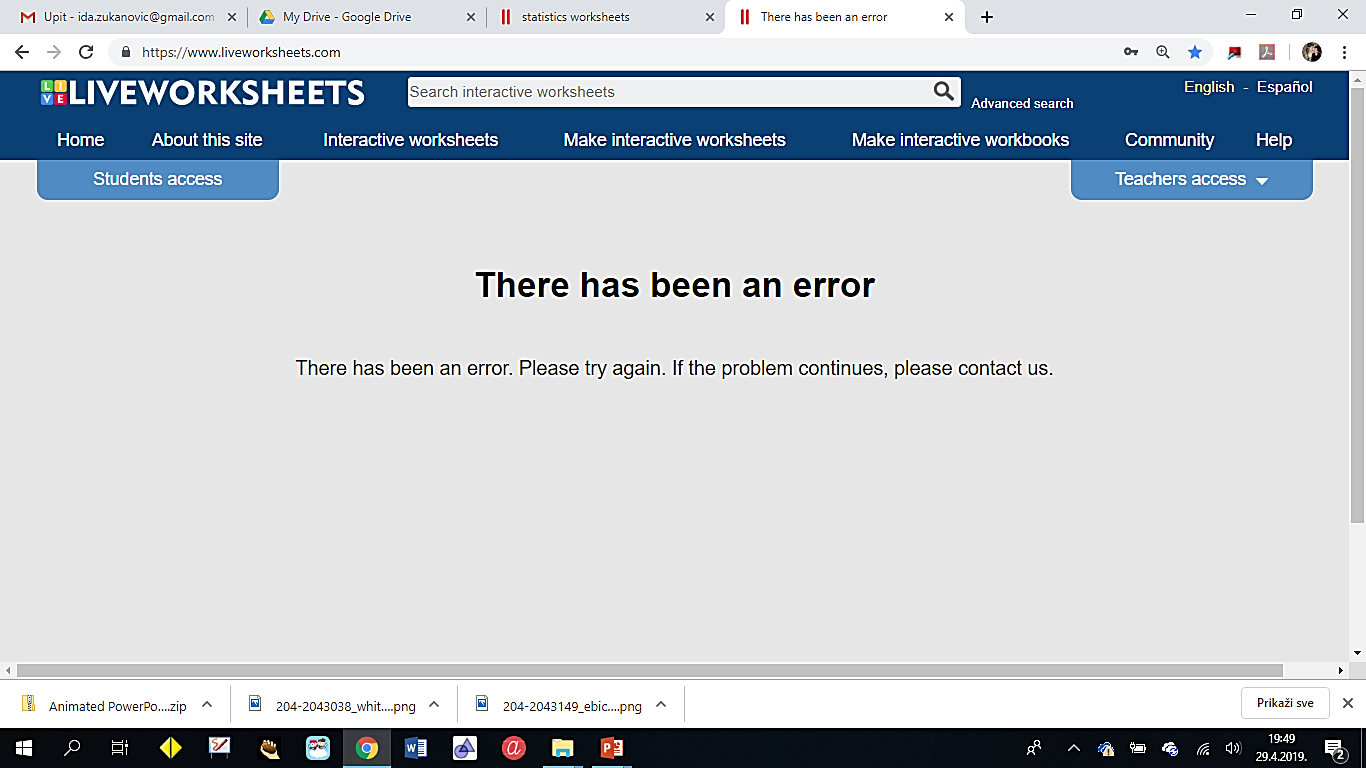 preporuka
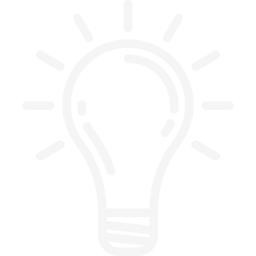 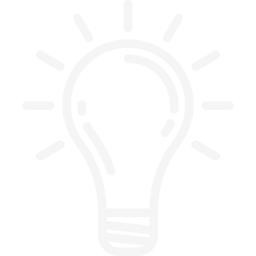 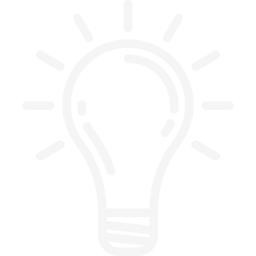 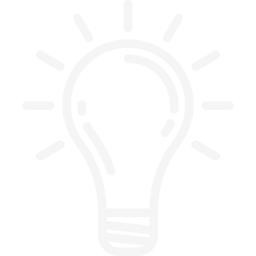 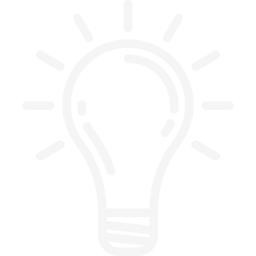 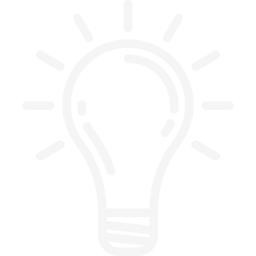 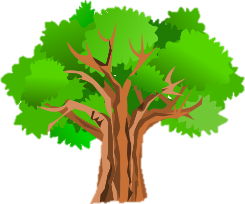 Prednost online interaktivnih listića – ŠTEDE PAPIR, BOJU I VRIJEME.

Prema podacima s web stranice (siječanj 2019.) registriranih učitelja: 63433, 
podijeljenih listića 5 730, a ušteđenih listova papira 378 333 = spašenih šuma.
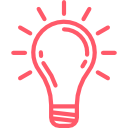 PRETRAŽIVANJE GOTOVIH MATERIJALA
Pretraživanje po jeziku
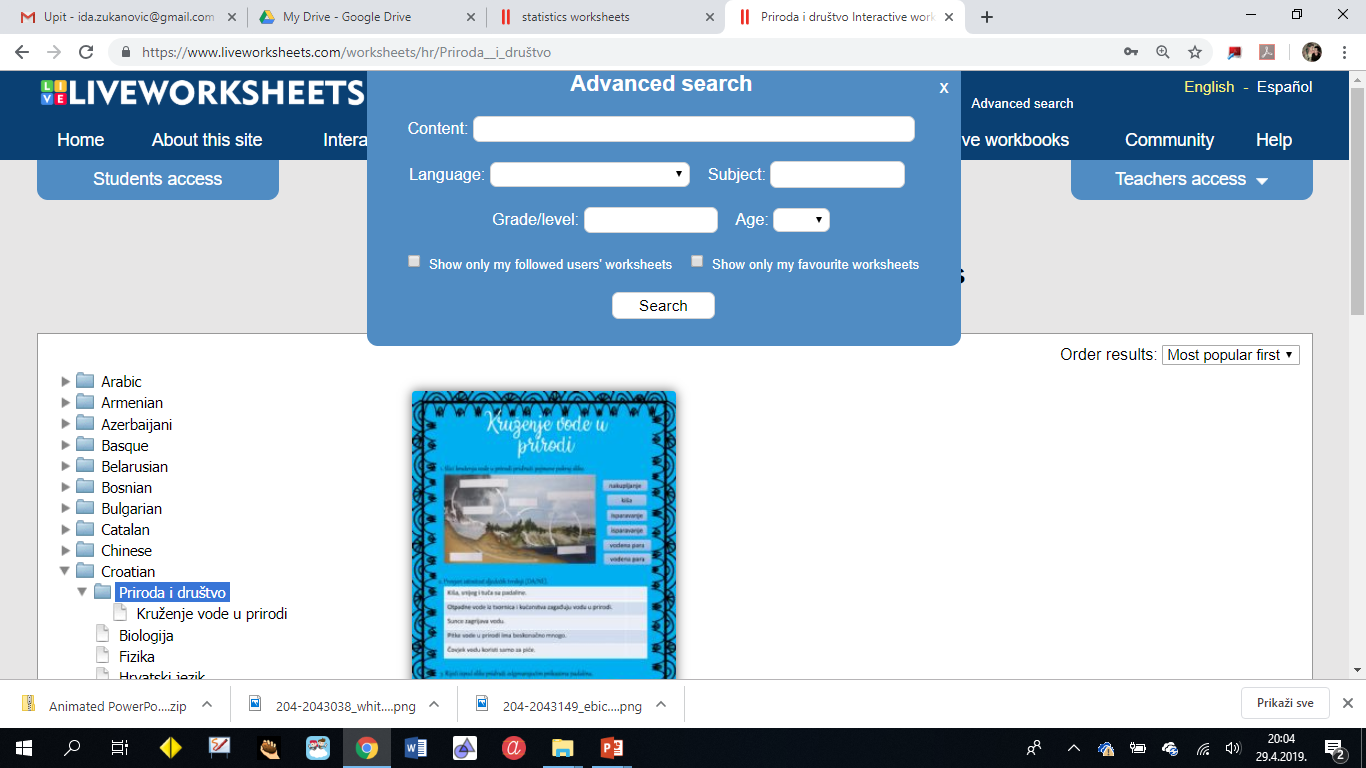 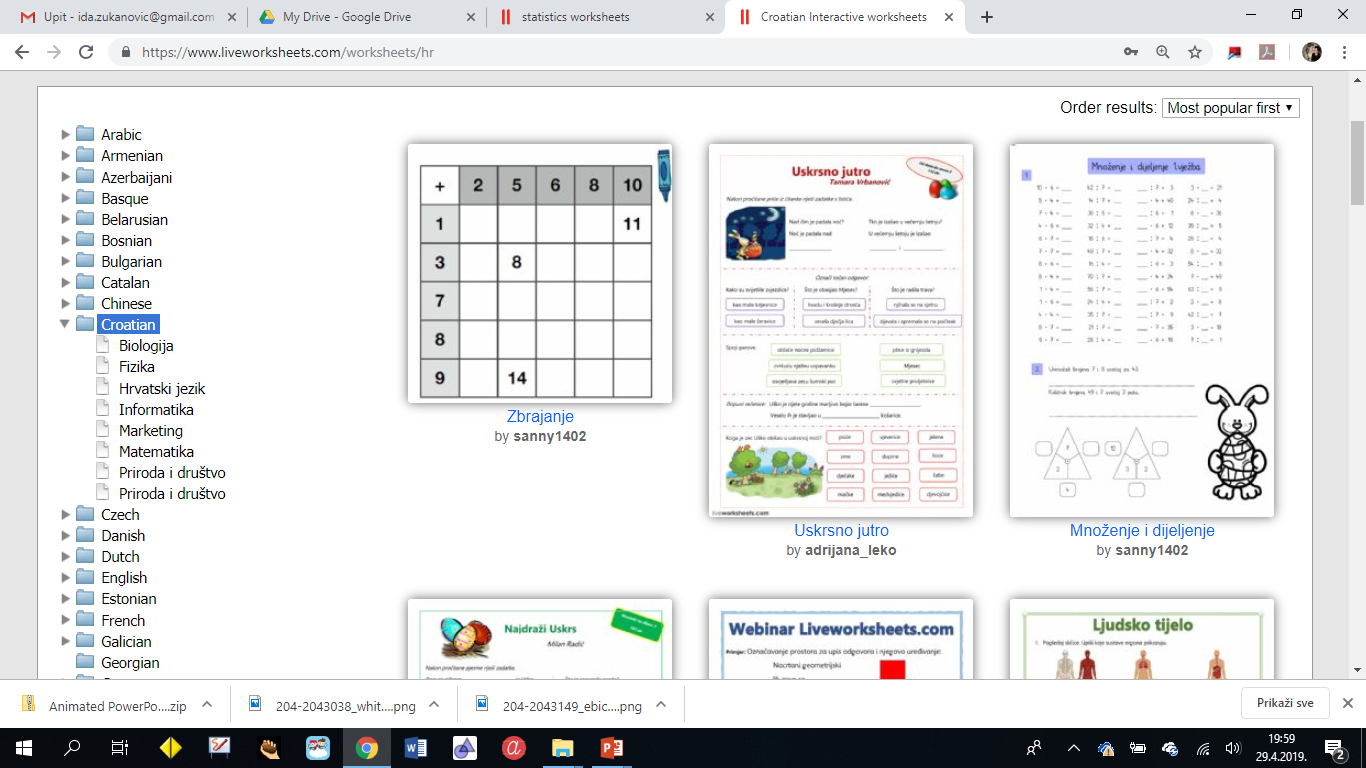 priručnik
objava
zaključak
opcije
uvod
preporuka
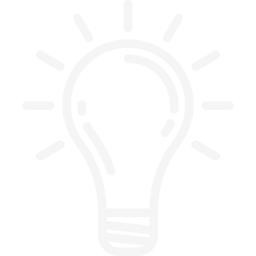 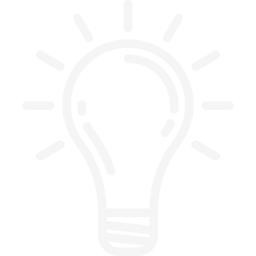 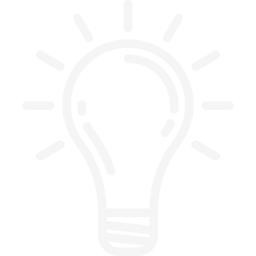 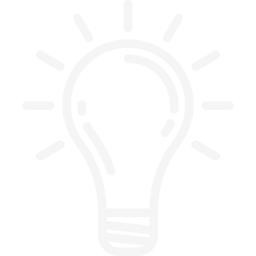 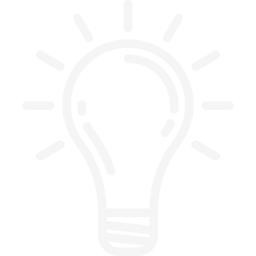 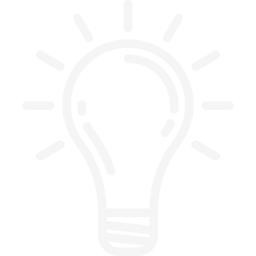 Pretraživanje po kontekstu, temi, predmetu…
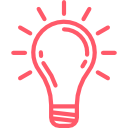 REGISTRACIJA - PRISTUP ZA UČITELJE
Prvi puta odaberite Teacher access zatim kliknite na Register
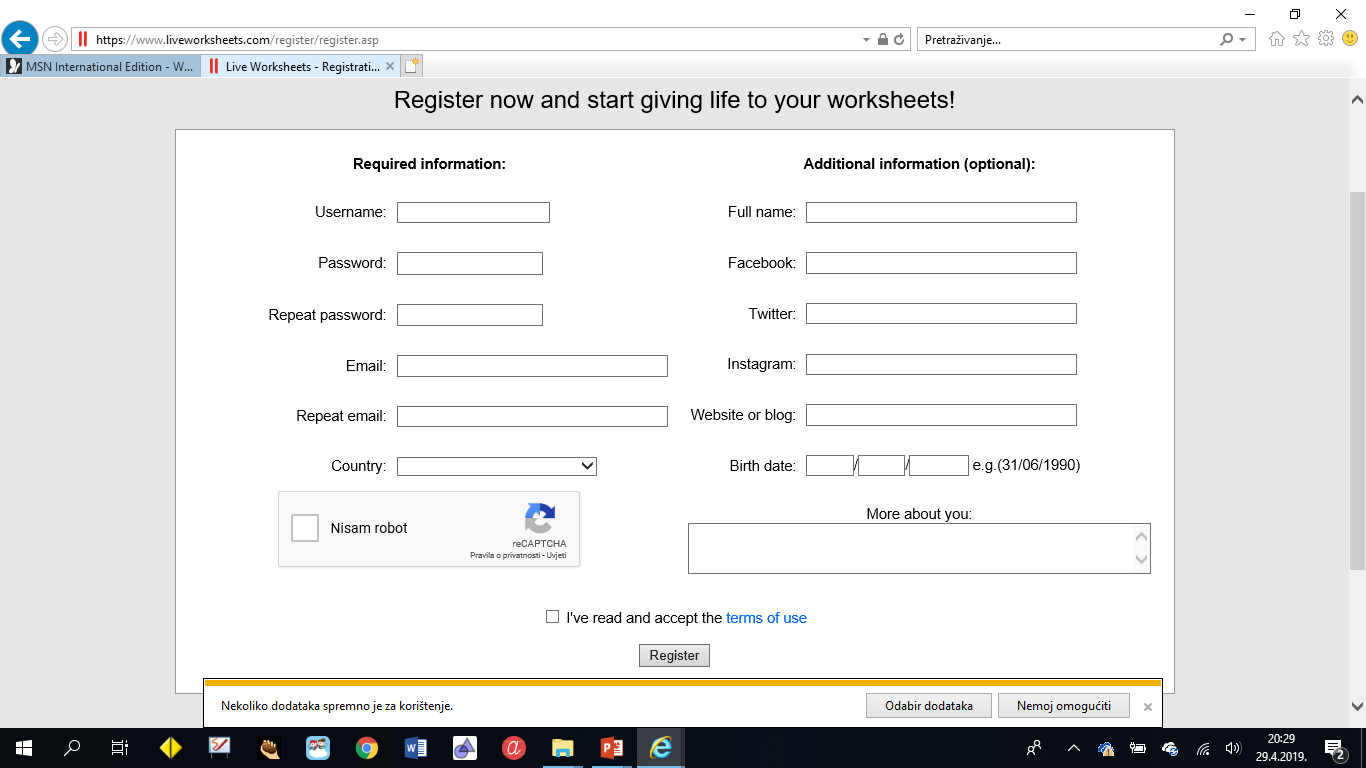 NIJE OBAVEZNO!
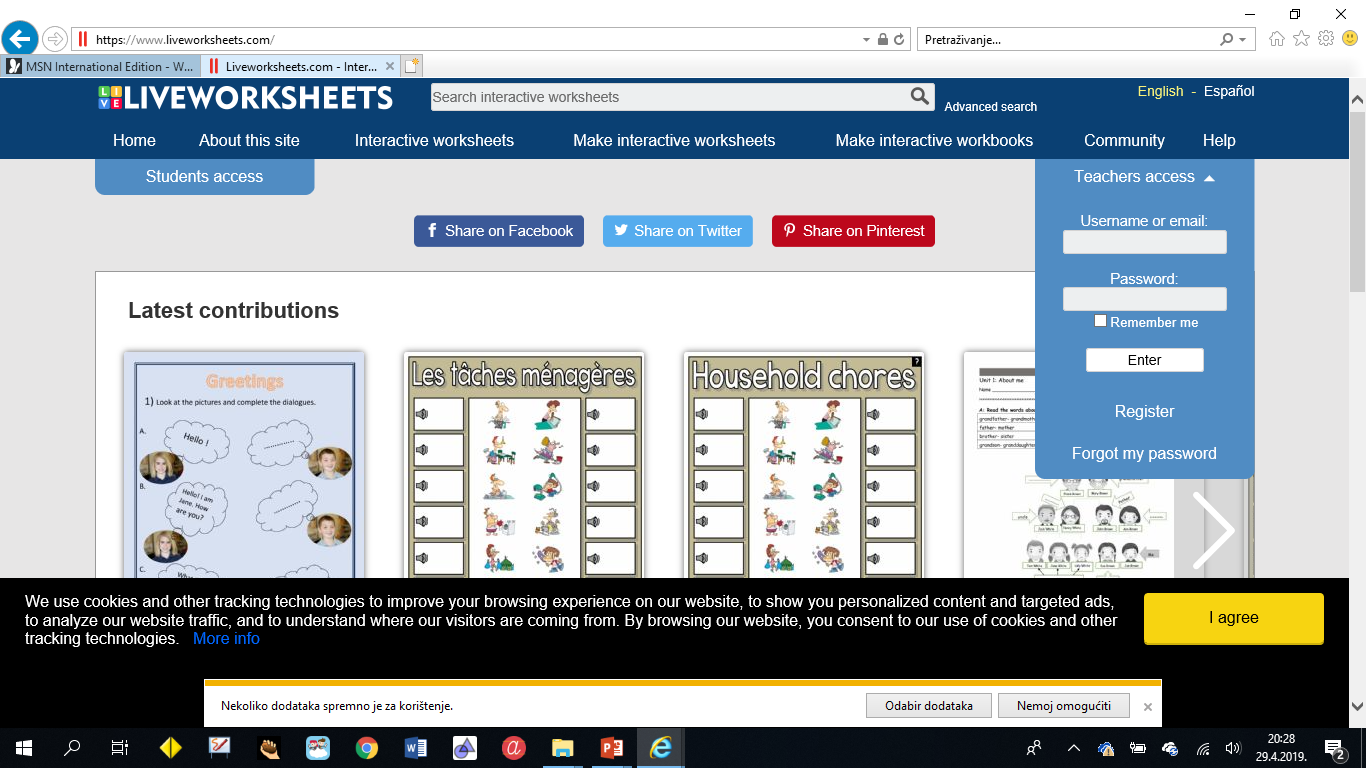 priručnik
objava
zaključak
opcije
uvod
preporuka
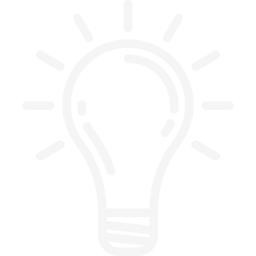 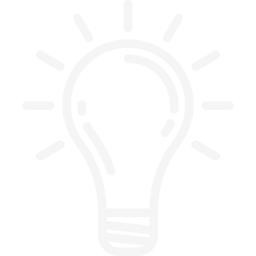 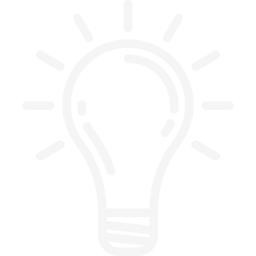 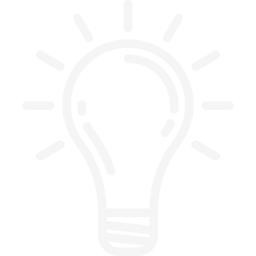 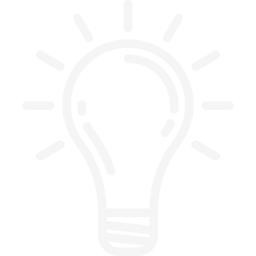 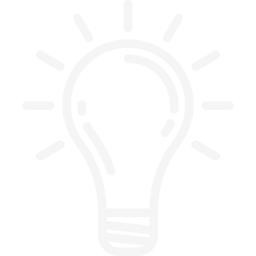 Svaki sljedeći puta pri ulasku u alat odaberite Log in i popunite podatke
Registracijski obrazac
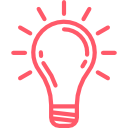 PROFIL UČITELJA
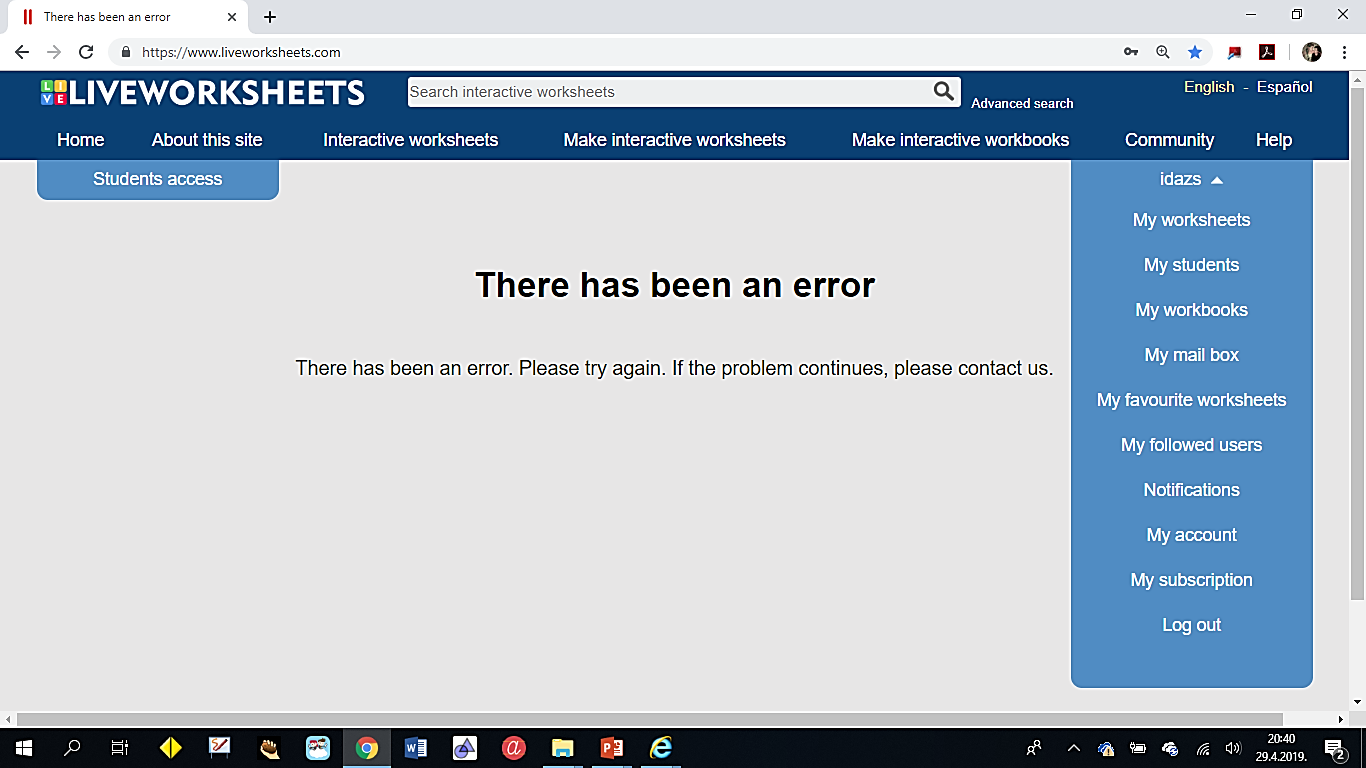 Pregled mogućnosti na izrađenom profilu: 
Moji interaktivni listići (My worksheets)
Moji učenici (My students)
Moje mape (My workbooks)
Moj elektornski sandučić (My mail box)
Omiljeni sadžaji (My favourite worksheets)
Korisnici koje pratim (My followed users)
Obavijesti (Notifications)
Moj račun (My account)
Odjava (Log out)
priručnik
objava
zaključak
opcije
uvod
preporuka
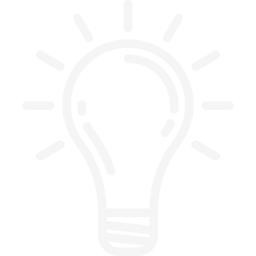 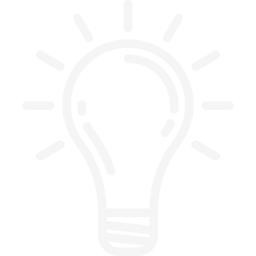 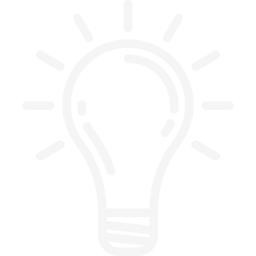 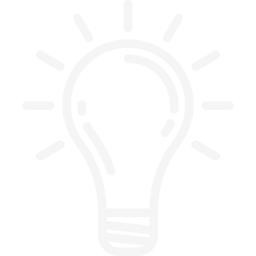 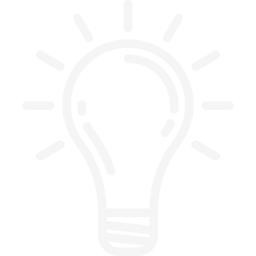 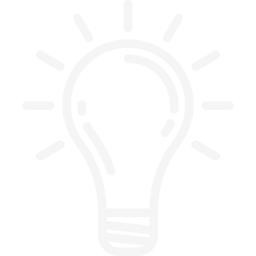 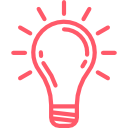 UČENICI
Učitelji učenike dodaju u svoj razred preko učiteljskog profila. To nije uvjet za rad na listiću, i bez prijave učenici imaju pristup sadržajima.
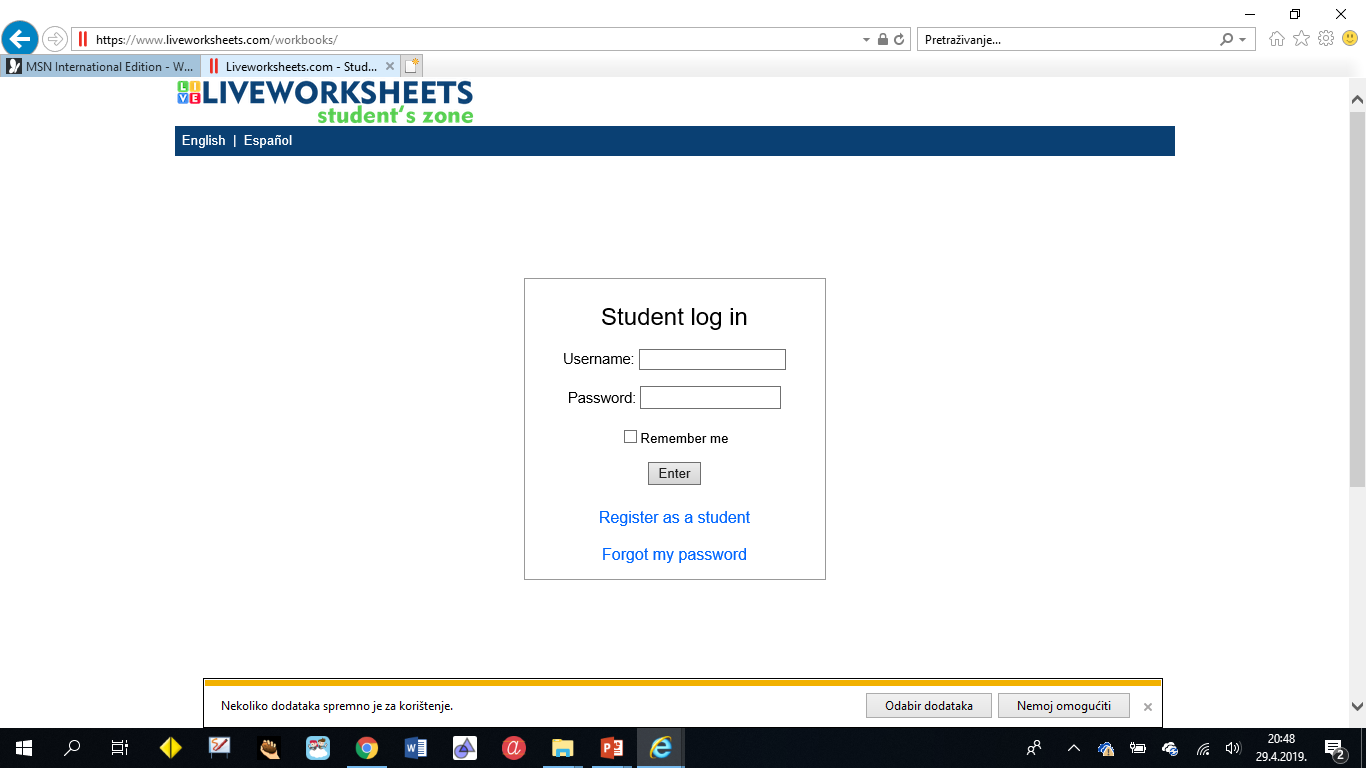 Učenici se samostalno mogu registrirati samo pod uvjetom da ih je učitelj pozvao i podijelio s njima svoj kod. Ni to nije uvjet za rad na listiću (nije obavezno).
priručnik
objava
zaključak
opcije
uvod
preporuka
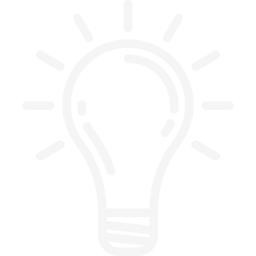 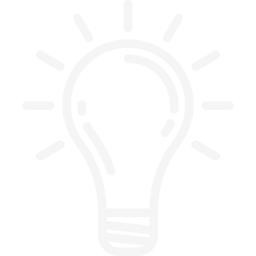 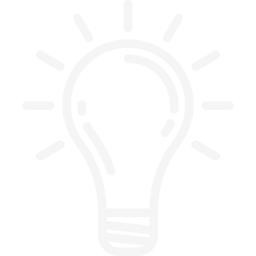 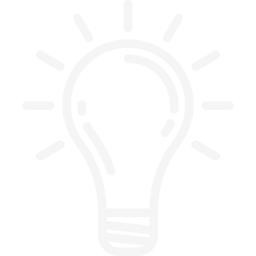 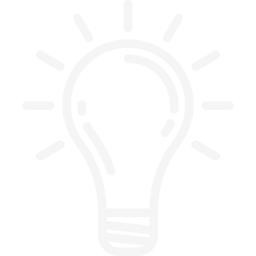 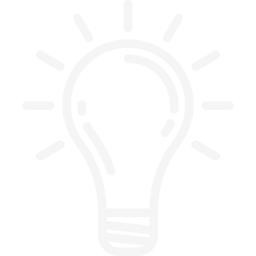 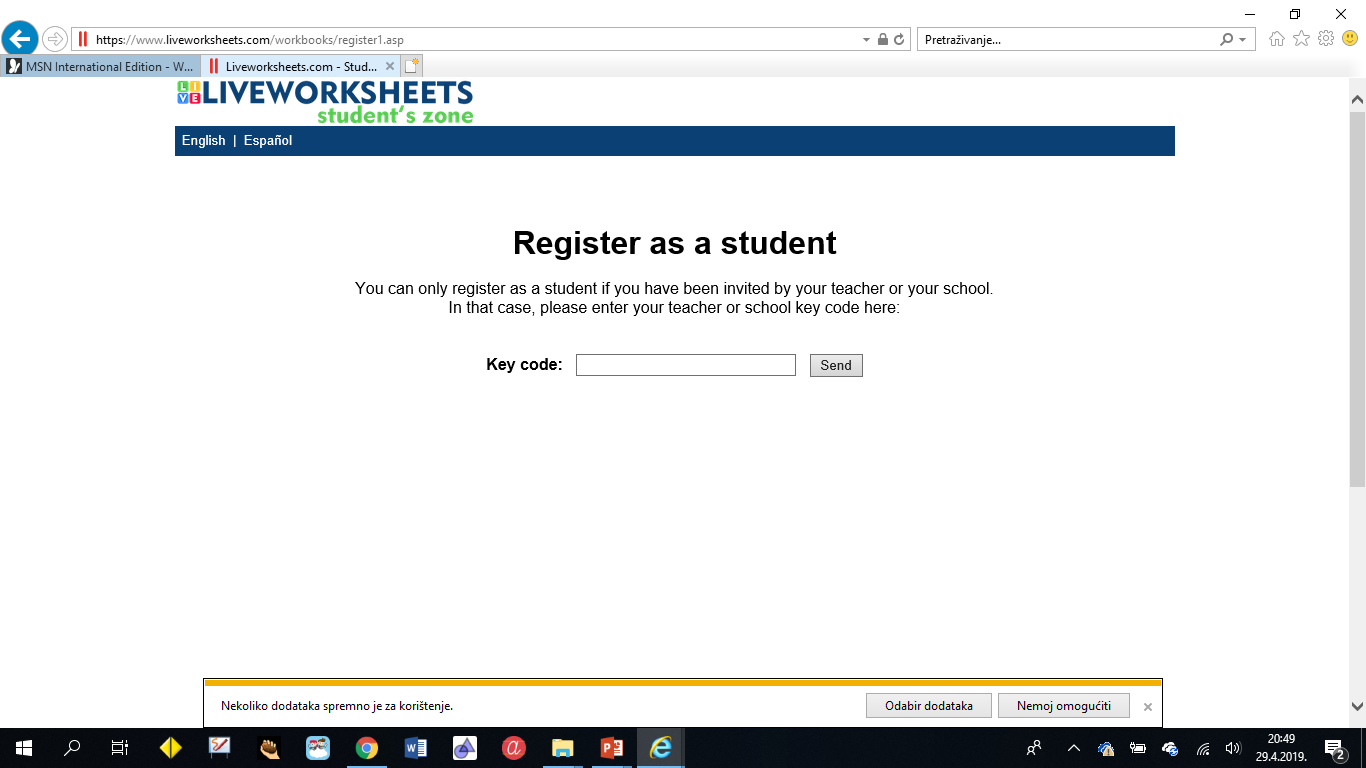 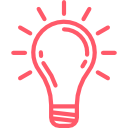 MOGUĆNOSTI
Listiće je moguće razvrstati u mape
Moguće je izraditi interaktivne listiće
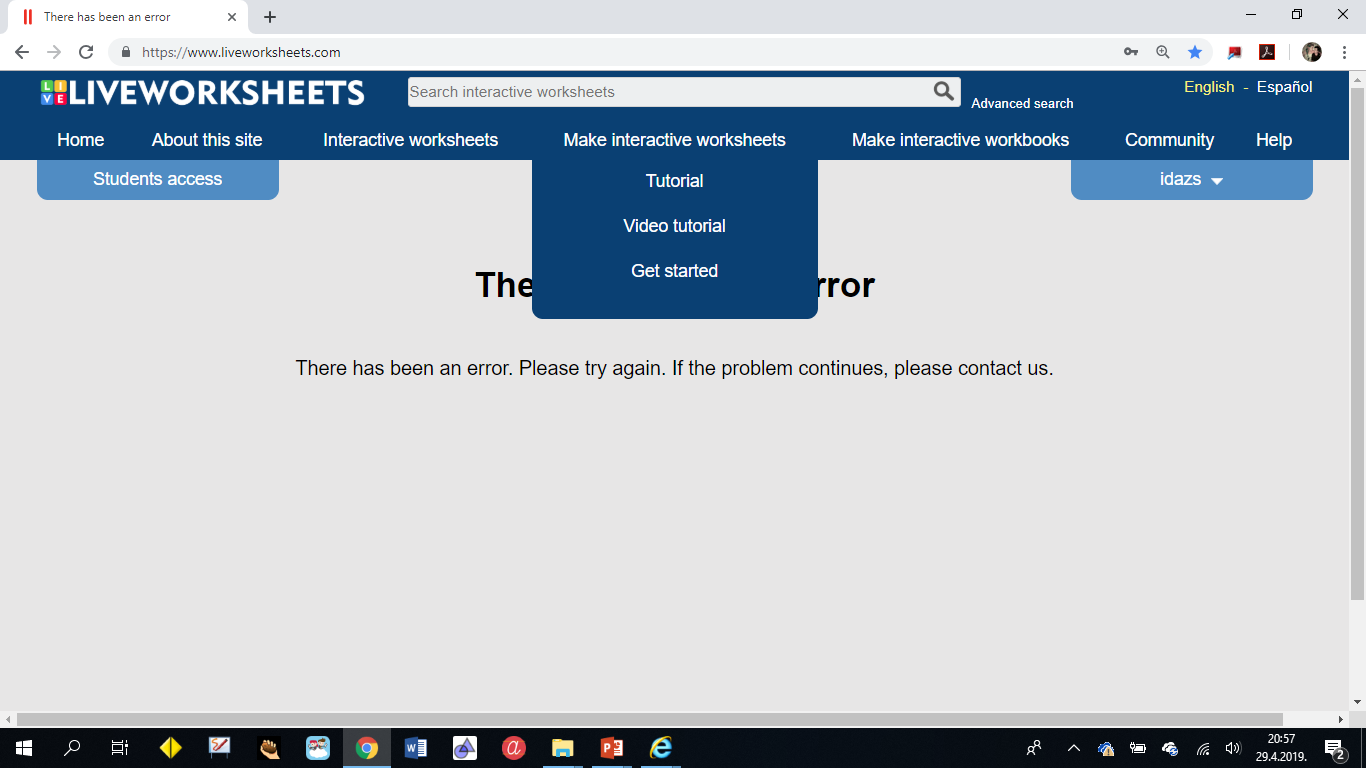 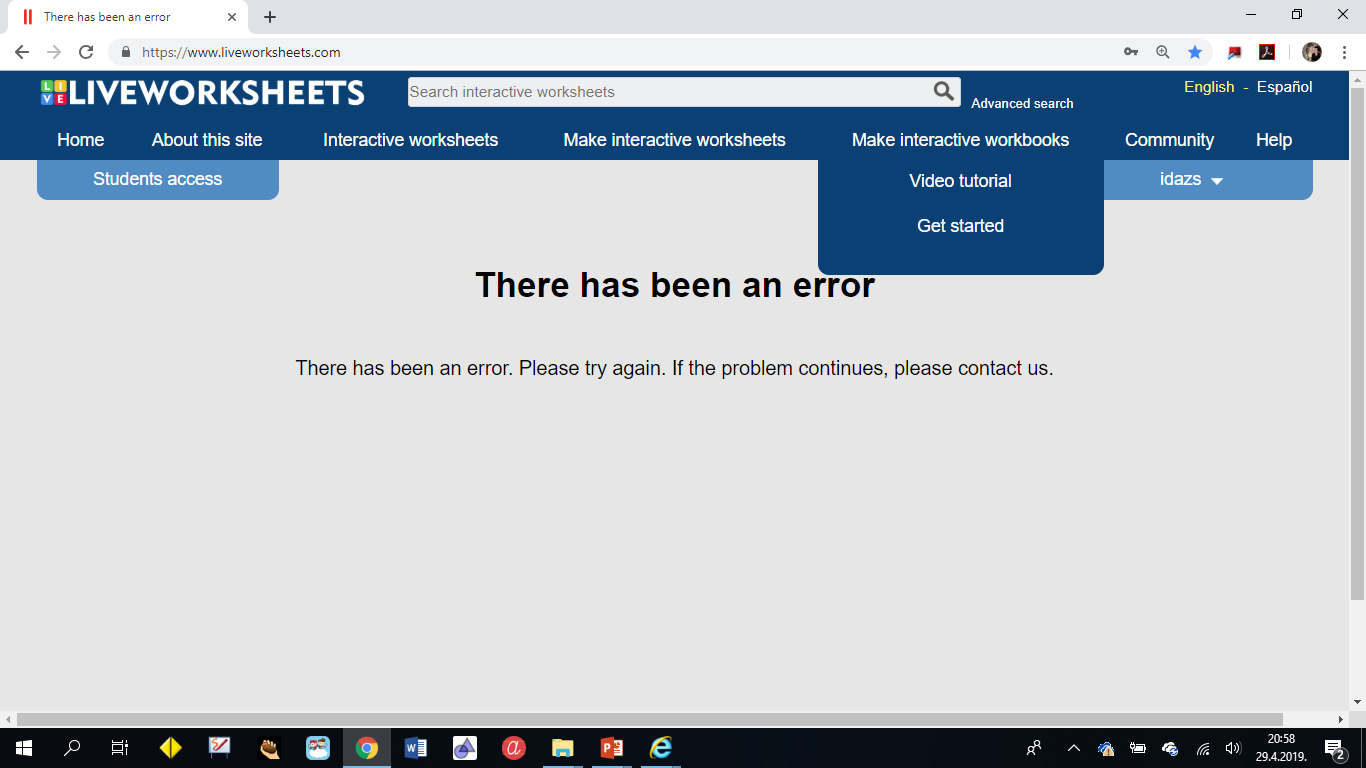 priručnik
objava
zaključak
opcije
uvod
preporuka
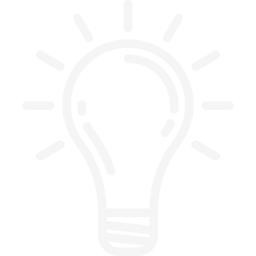 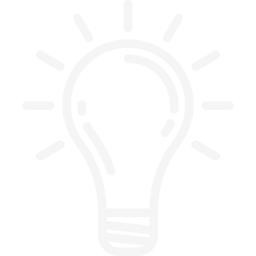 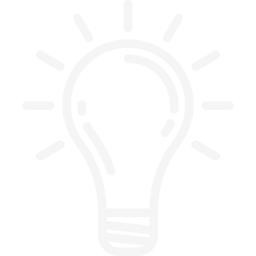 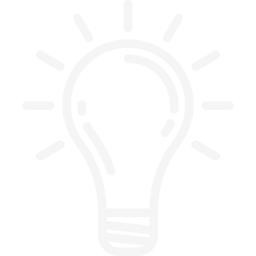 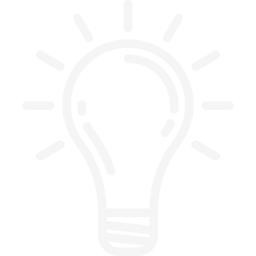 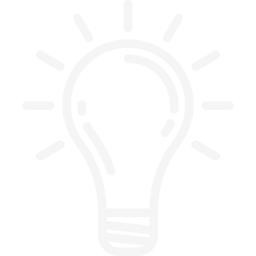 U padajućem izborniku možete pregledati: 
Upute (Tutorial)
Video upute (Video turorial)
Započeti rad (Get started)
U padajućem izborniku možete pregledati: 
Video upute (Video turorial)
Započeti rad (Get started)
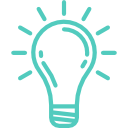 KRENIMO SA RADOM
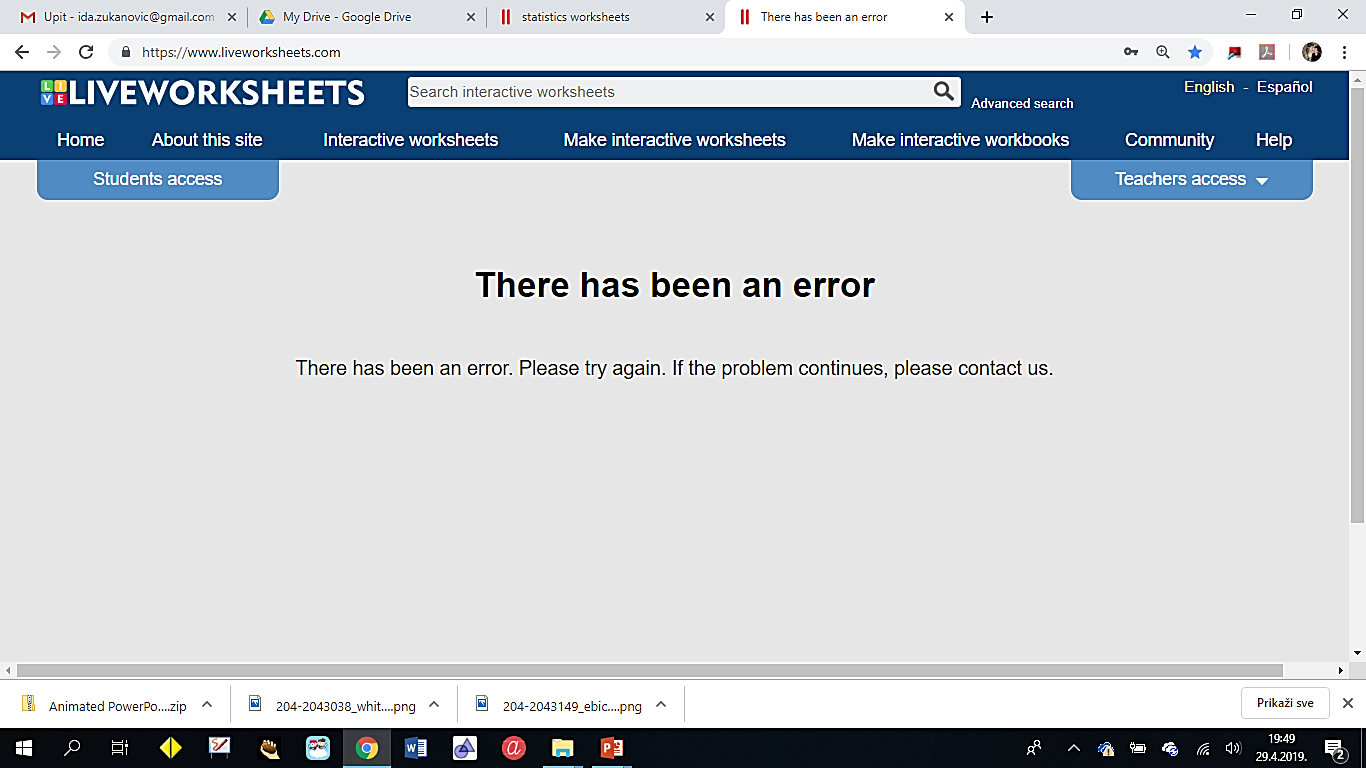 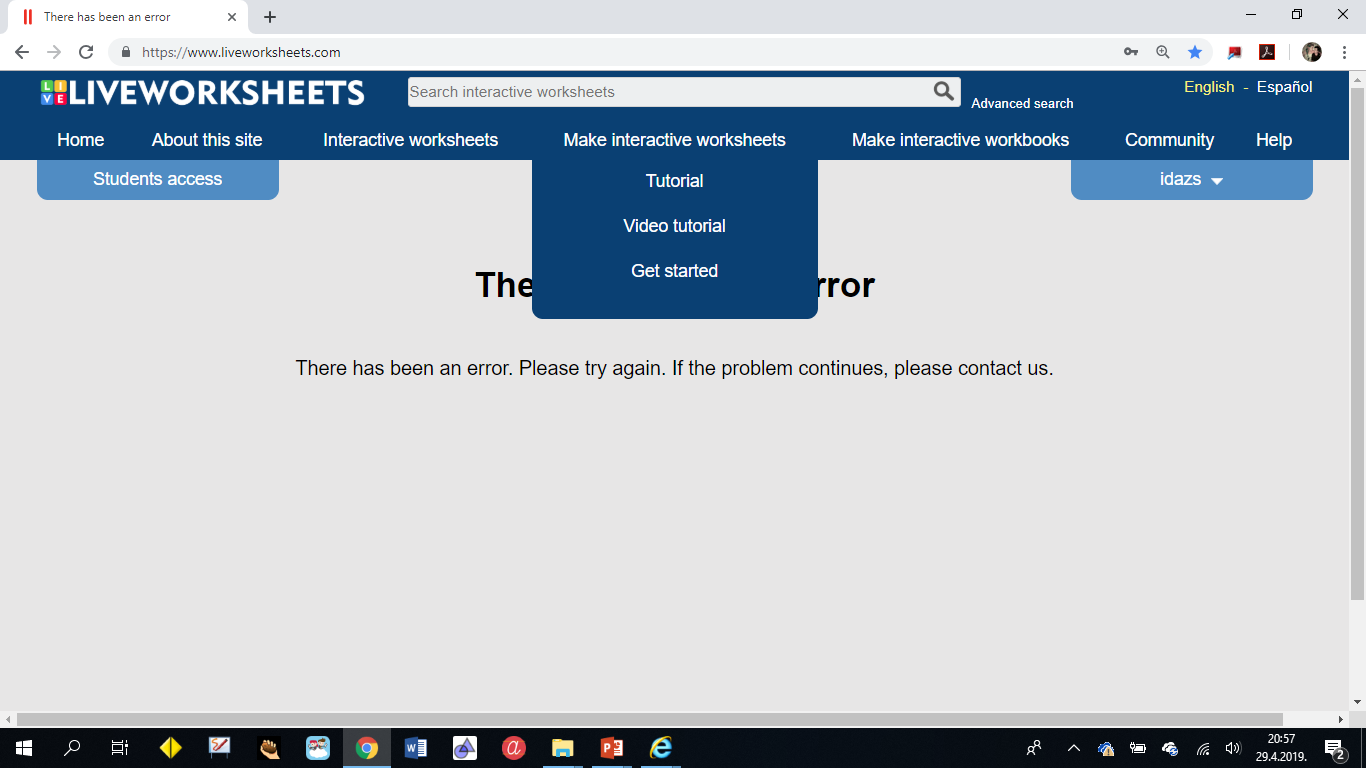 priručnik
zaključak
objava
opcije
uvod
preporuka
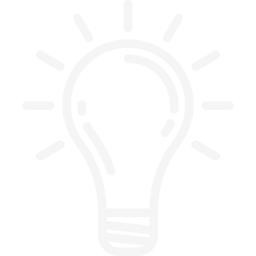 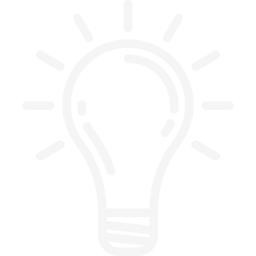 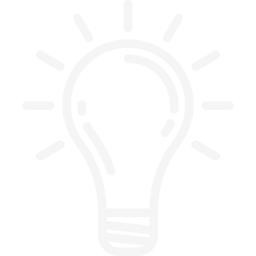 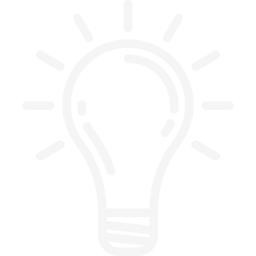 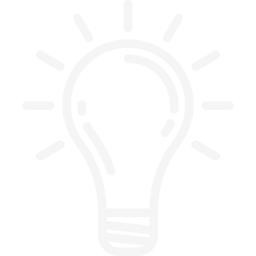 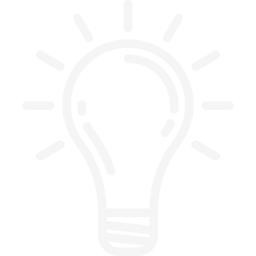 U alatnoj traci odaberite Make interactive worksheets .
U padajućem izborniku odaberite Get started.
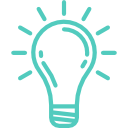 KORAK 1
Uploadajte  dokument 
(format može biti jpg, png, 
docx ili pdf veličine do 5 MB)
1. Odaberite datoteku sa svog računala
priručnik
zaključak
objava
opcije
uvod
preporuka
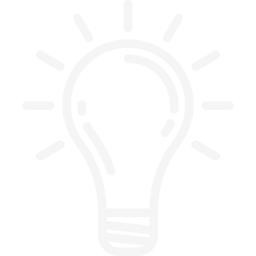 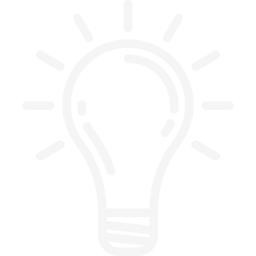 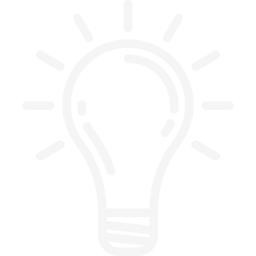 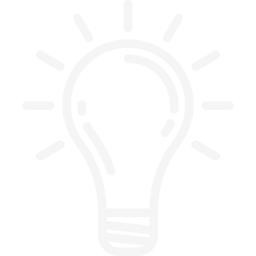 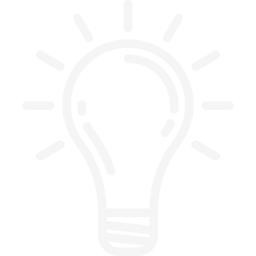 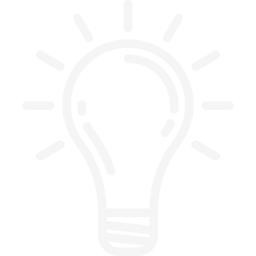 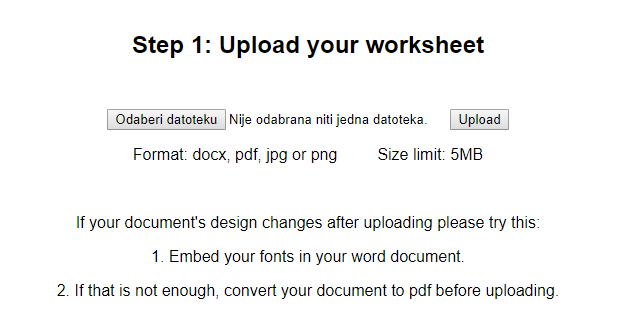 2. Kliknite Upload
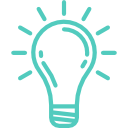 KORAK 2
pretpregled
ažuriranje dokumenta
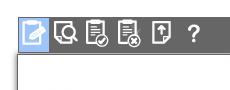 priručnik
pomoć
uređivanje
zaključak
objava
opcije
uvod
preporuka
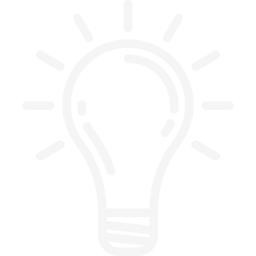 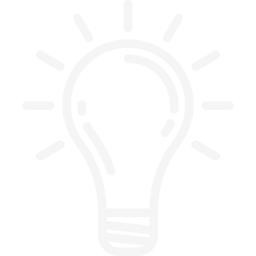 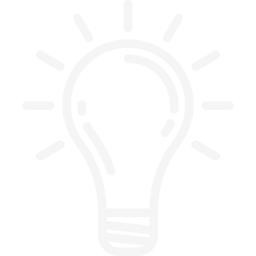 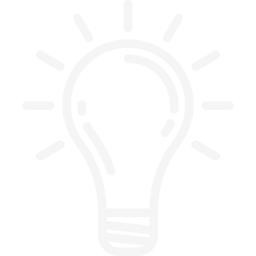 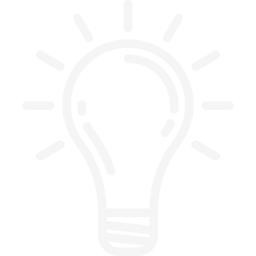 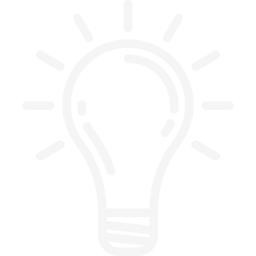 brisanje
spremanje
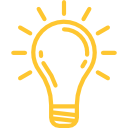 OPCIJA 1
CRTANJE KUĆICA ZA TEKST (Text boxes)
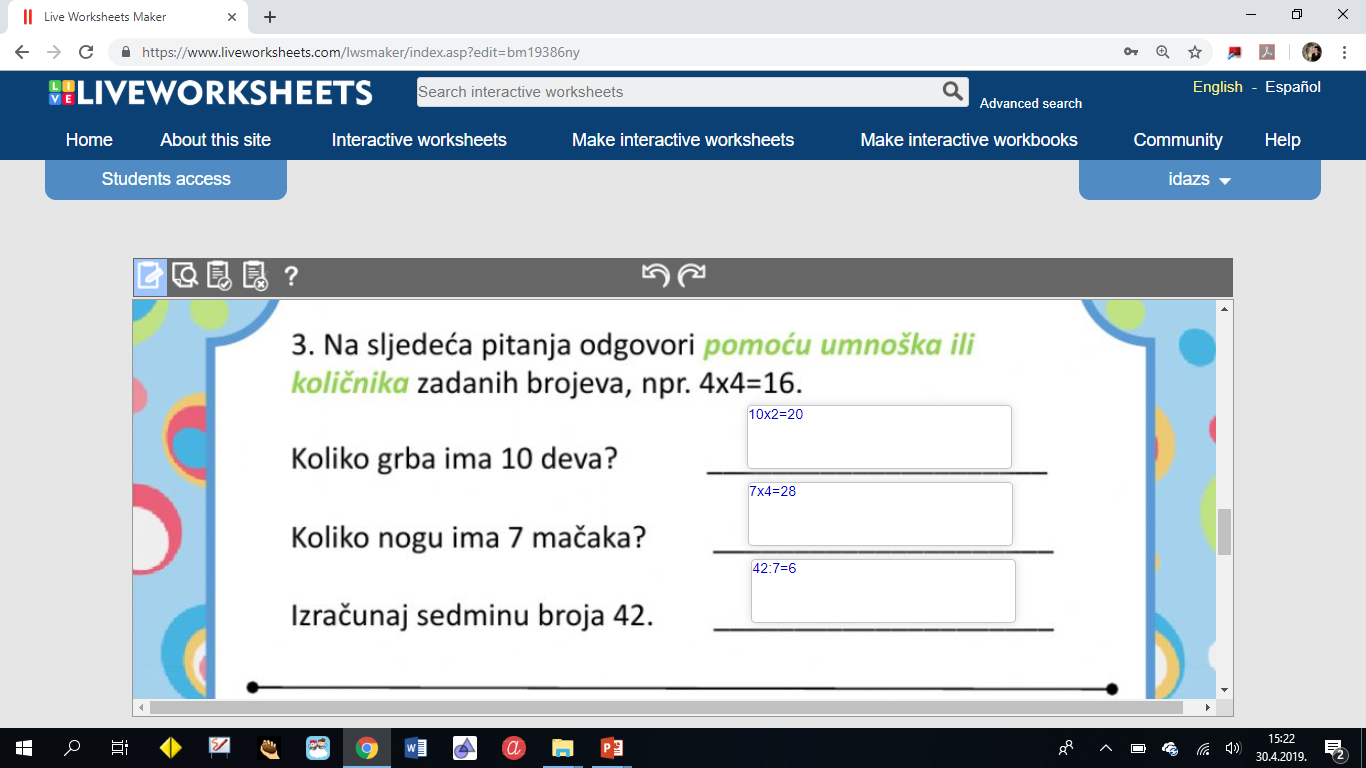 1. Potrebno provjeriti jeste li u programu za uređivanje
priručnik
zaključak
objava
opcije
uvod
preporuka
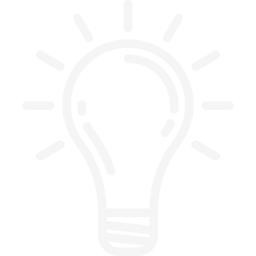 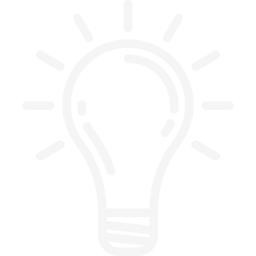 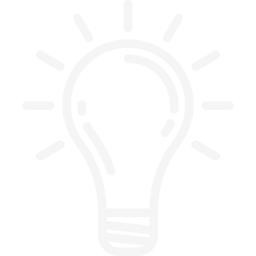 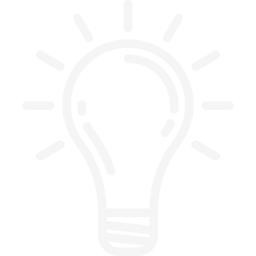 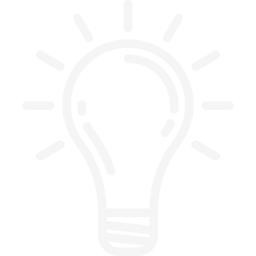 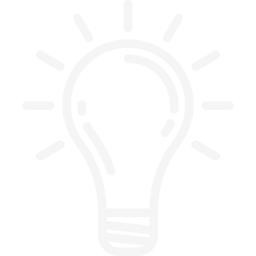 2. Nacrtajte prostor za upisivanje
3. Upišite točan odgovor
Svaka kućica za tekst može se urediti: izgled slova, boja teksta, boja pozadine, boja okvira..
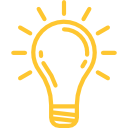 OPCIJA 1
UREĐIVANJE PROSTORA ZA PISANJE
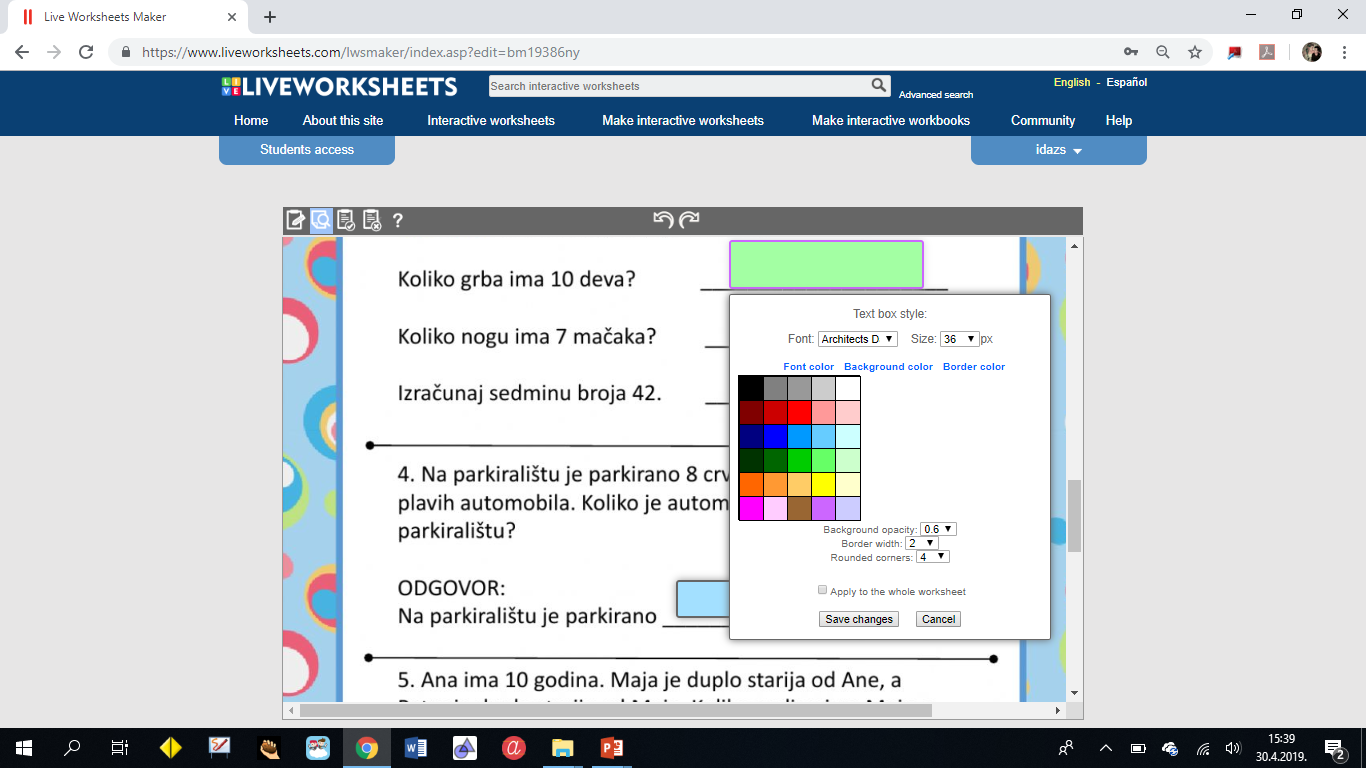 1. Prebacite se u Pretpregled
priručnik
zaključak
objava
opcije
uvod
preporuka
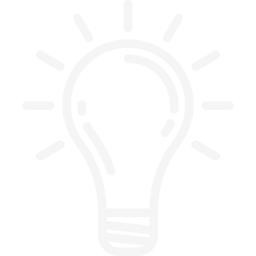 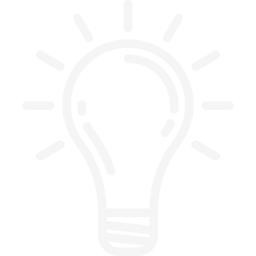 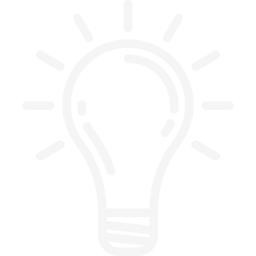 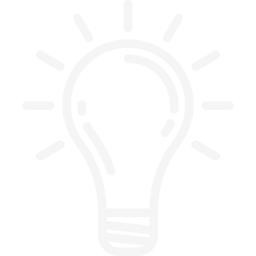 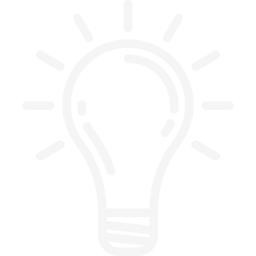 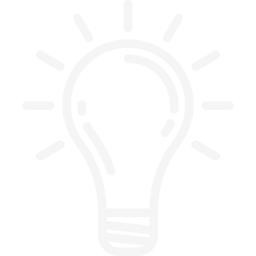 2. Lijevim klikom miša odaberite prostor koji želite urediti
3. Desnim klikom miša otvaraju se mogućnosti uređivanja teksta i oblika: 
Font/Size (izgled i veličina slova)
Font color (promjena boje teksta)
Background color (promjena boje pozadine prostora)
Border color (promjena boje okvira)
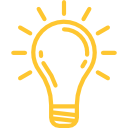 OPCIJA 1
UREĐIVANJE TEKSTA I PROSTORA ZA PISANJE
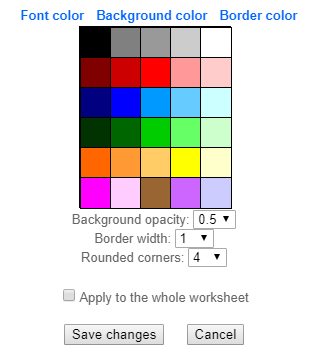 Klikom možete odrediti debljinu obruba prostora za pisanje
Klikom možete odrediti zaobljenost kutova na obrubu prostora za pisanje.
priručnik
zaključak
objava
opcije
uvod
preporuka
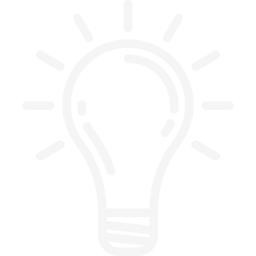 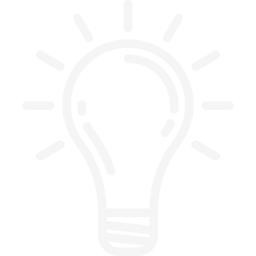 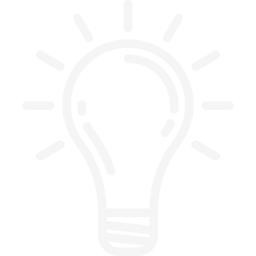 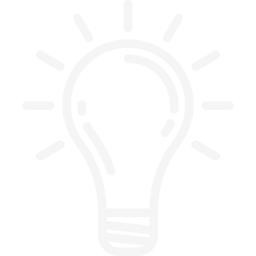 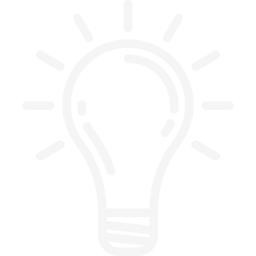 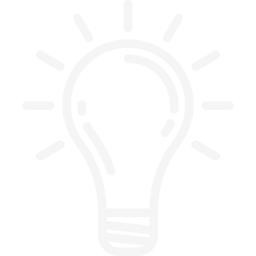 Odabirom kućice ovako uređeni prostor za pisanje teksta primjenjuje se na cijeli listić.
Obavezno spremite promjene
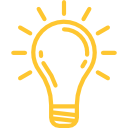 OPCIJA 2
ODGOVORI U PADAJUĆEM IZBORNIKU
1. Nacrtajte prostor za pisanje
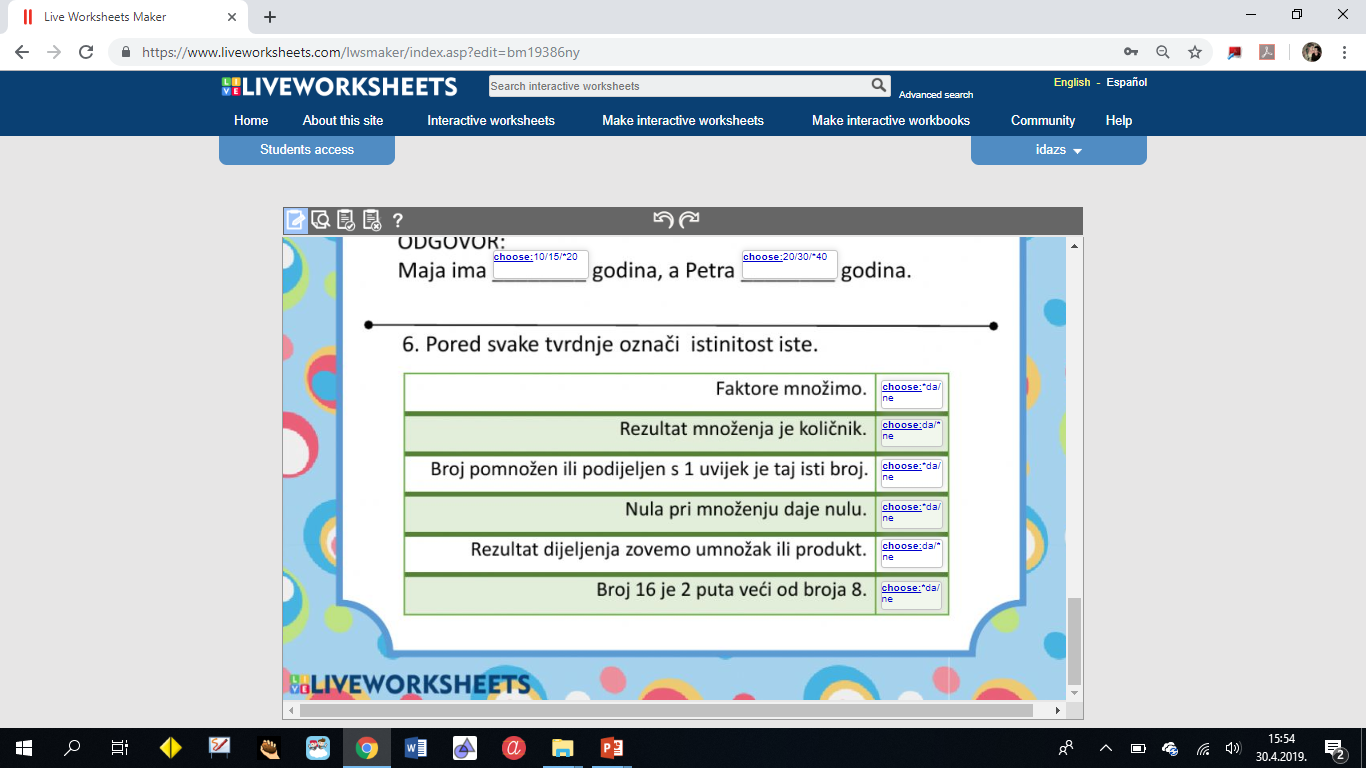 priručnik
zaključak
objava
opcije
uvod
preporuka
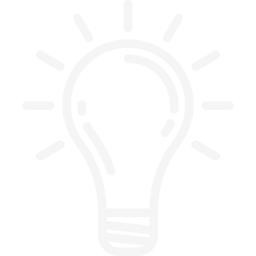 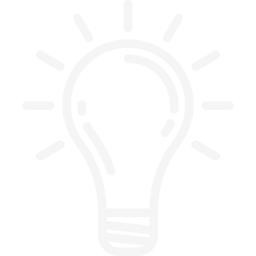 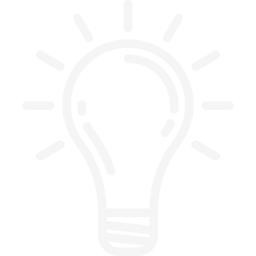 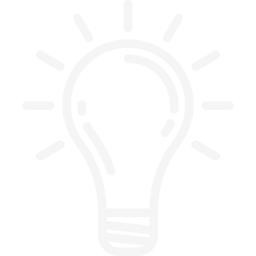 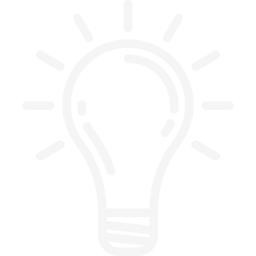 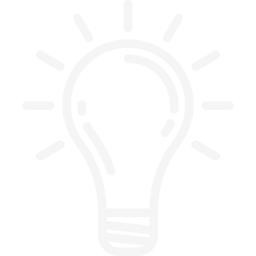 2. Upišite choose: 
zatim sve moguće odgovore koje ćete odijeliti kosom crtom /
spred točnog odgovora stavite zvjezdicu *
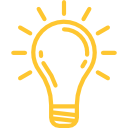 OPCIJA 3
VIŠESTRUKI IZBOR ODGOVORA
Na listiću je važno napisati ponuđene odgovore.
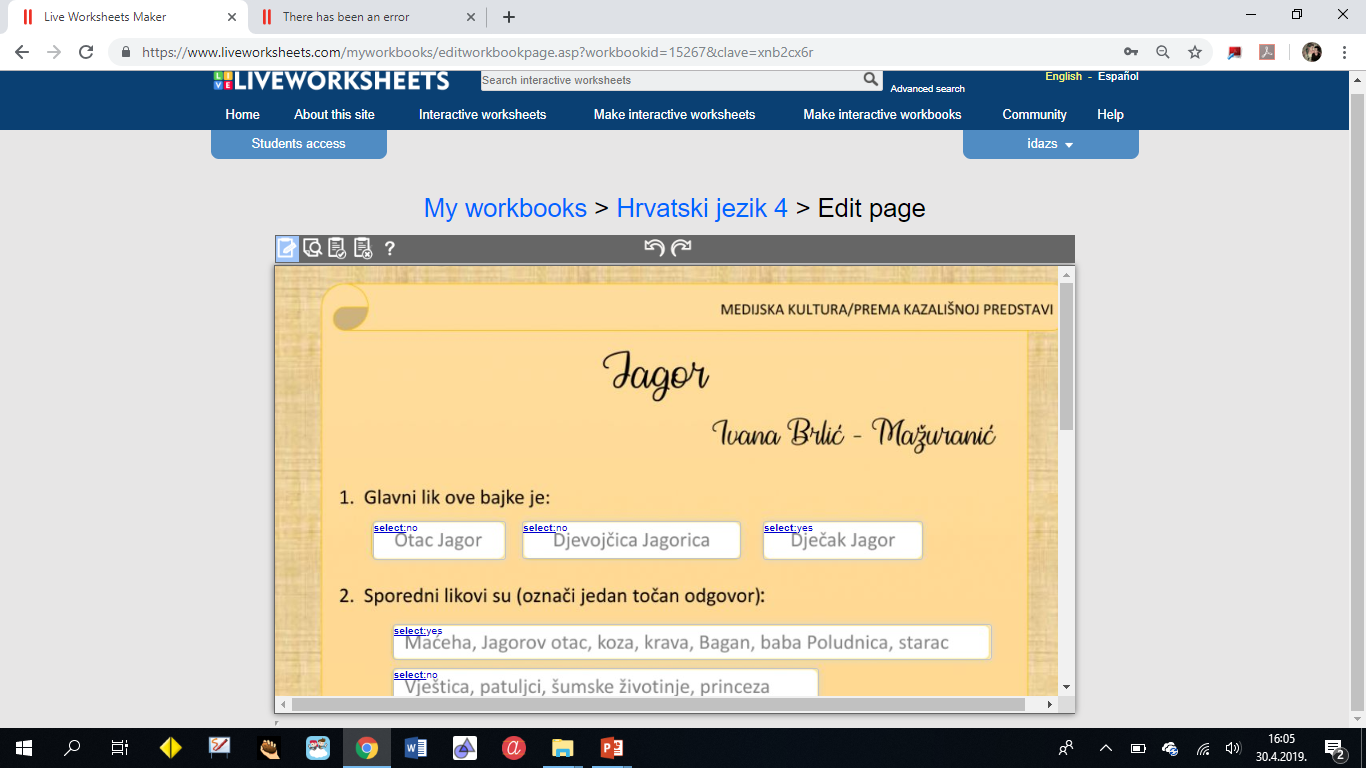 priručnik
zaključak
objava
opcije
uvod
preporuka
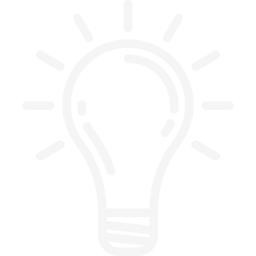 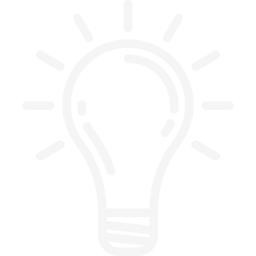 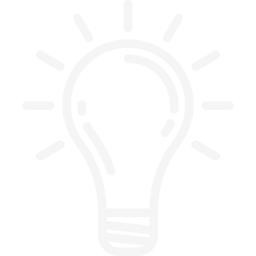 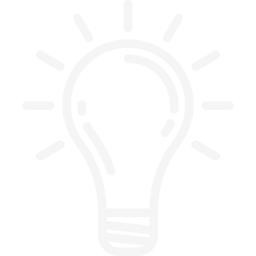 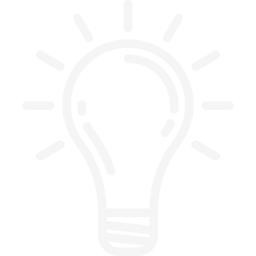 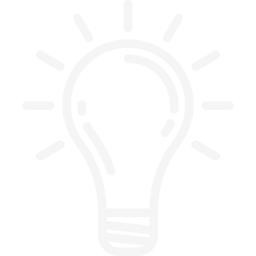 1. Svaki ponuđeni odgovor označiti.
2. Kod svakog odgovora upisati select:
3. Nakon select: kod točnog odgovora upisati yes, kod netočnog upisati no
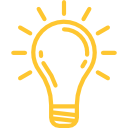 OPCIJA 4
PRIDRUŽIVANJE ODGOVORA – SPOJI CRTOM
Na listiću je važno napisati ponuđene odgovore.
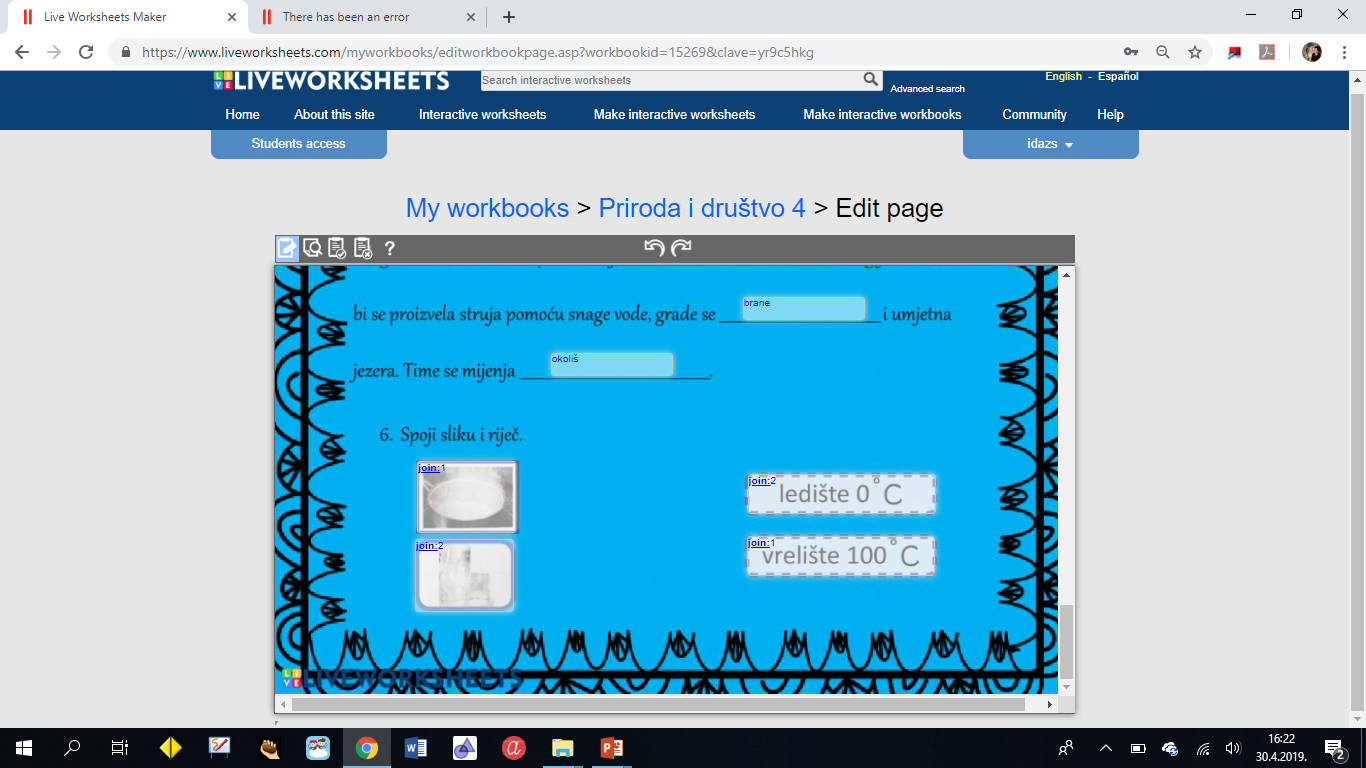 priručnik
zaključak
objava
opcije
uvod
preporuka
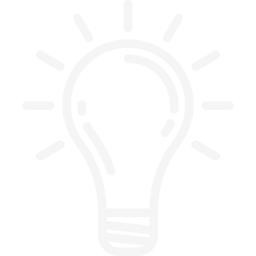 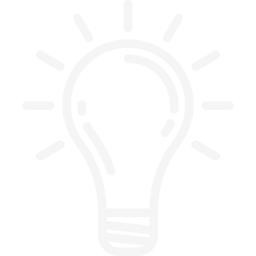 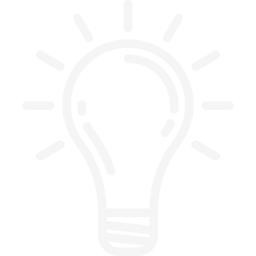 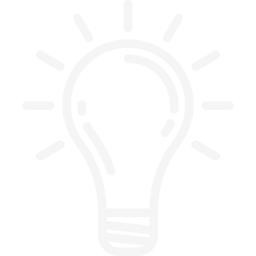 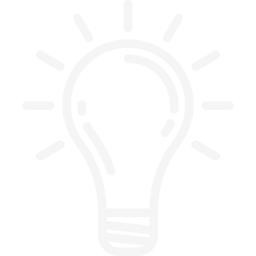 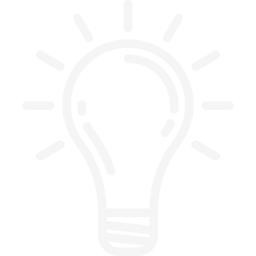 3. Nakon join: upisati broj (npr. 1) join:1
Isti takav postupak ponoviti u drugom primjeru kojeg želimo spojiti s ovim parom.
1. Svaki ponuđeni odgovor označiti
2. Kod svakog odgovora upisati join:
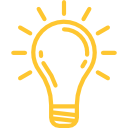 OPCIJA 5
DRAG I DROP ODGOVORI – ZGRABI I ISPUSTI
Na listiću je važno napisati ponuđene odgovore.
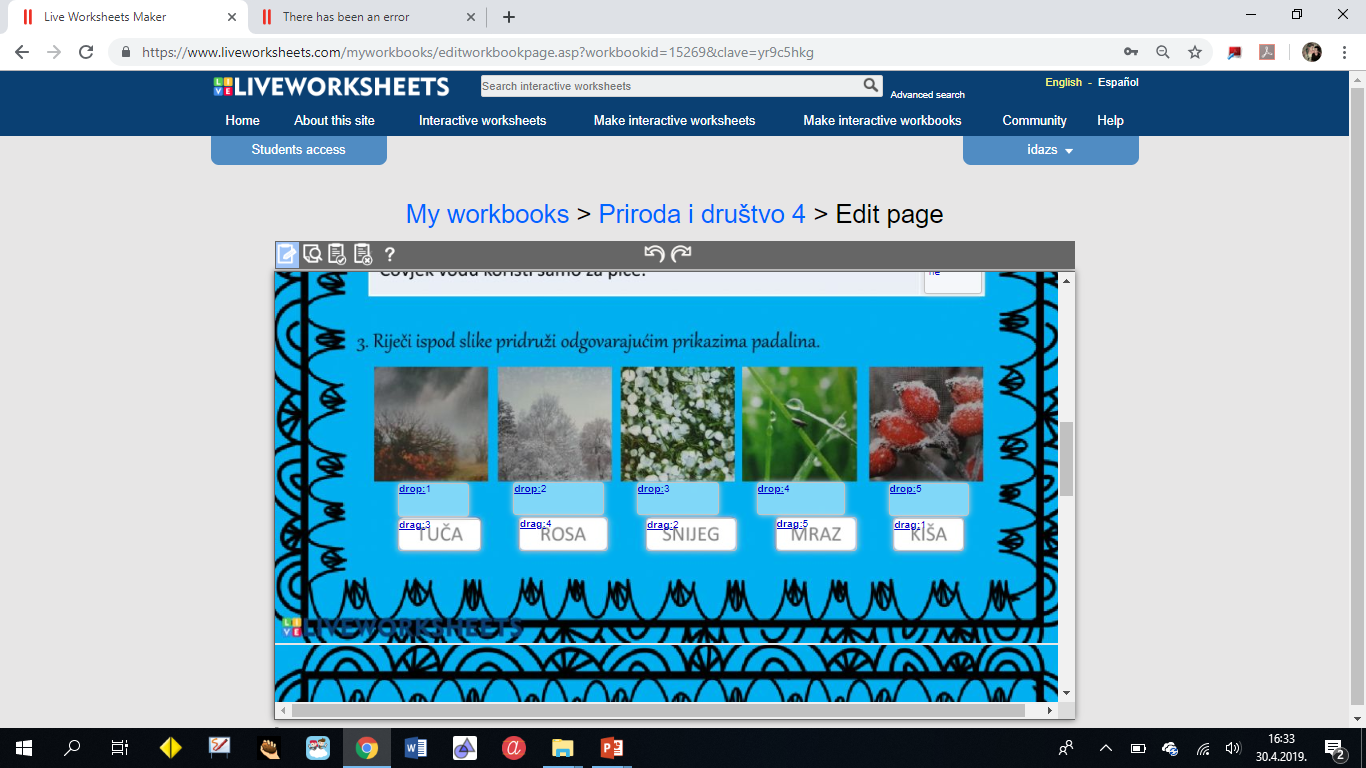 priručnik
zaključak
objava
opcije
uvod
preporuka
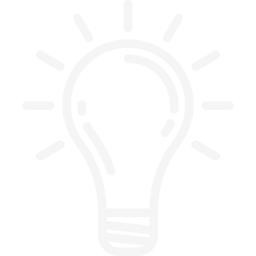 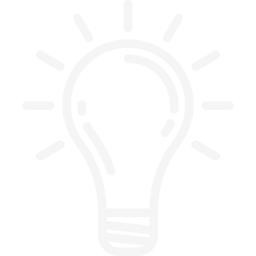 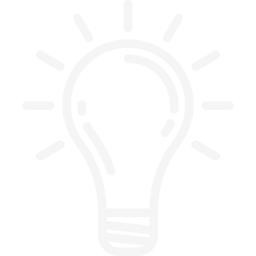 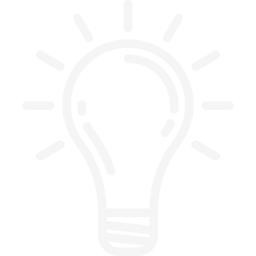 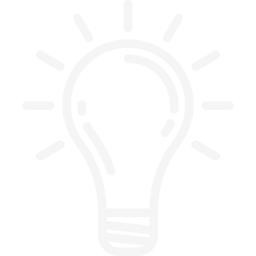 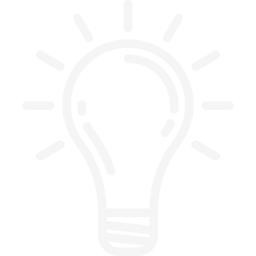 1. Prostor za svaki ponuđeni odgovor treba označiti
2. Kod odgovora na listiću kojeg želimo povlačiti upisati drag: i nakon toga broj.
Mjesto gdje želimo odvući taj odgovor označiti prostor i u njega upisati drop: i isti broj kao njegov par
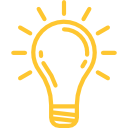 OPCIJA 6
OSMOSMJERKA
Na listiću je važno izraditi osmosmjerku i upisati pojmove koje trebaju pronaći ili njihov opis.
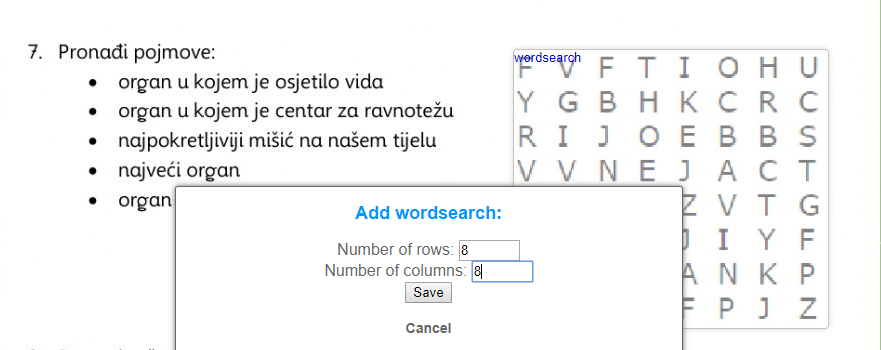 priručnik
zaključak
objava
opcije
uvod
preporuka
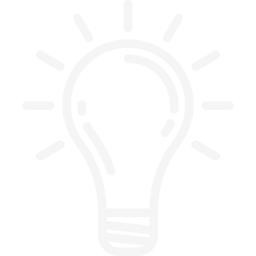 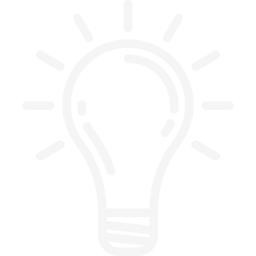 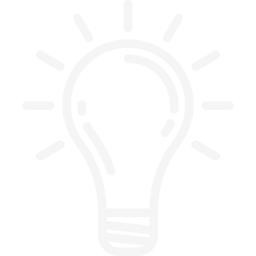 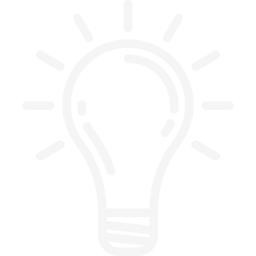 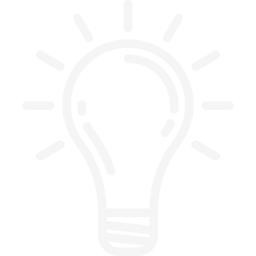 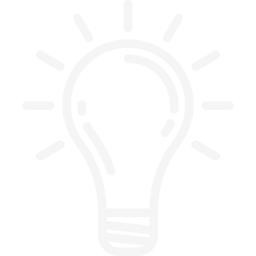 2. U ponuđenom prozoru odrediti broj redova i stupaca te spremiti promjene klikom na Save.
1. Prostor za osmosmjerku treba označiti i upisati wordsearch:
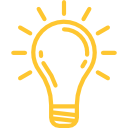 OPCIJA 7
PITANJA OTVORENOG TIPA
1. Prostor za odgovor treba unaprijed predvidjeti na listiću.
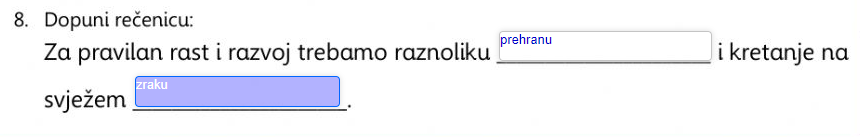 priručnik
zaključak
objava
opcije
uvod
preporuka
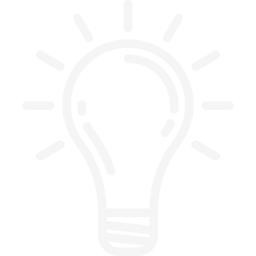 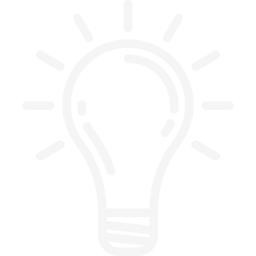 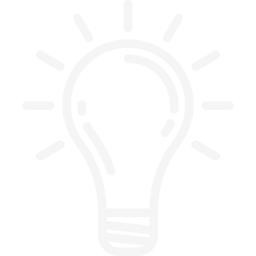 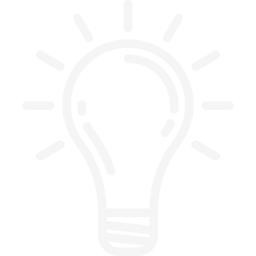 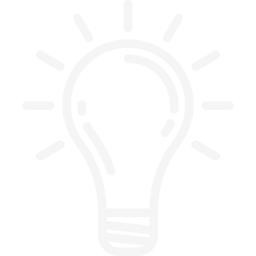 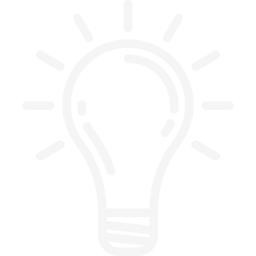 2. Prostor za pisanje odgovora treba označiti i upisati točan tekst odgovora.
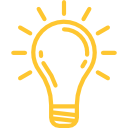 OPCIJA 8
LISTENING AND SPEAKING
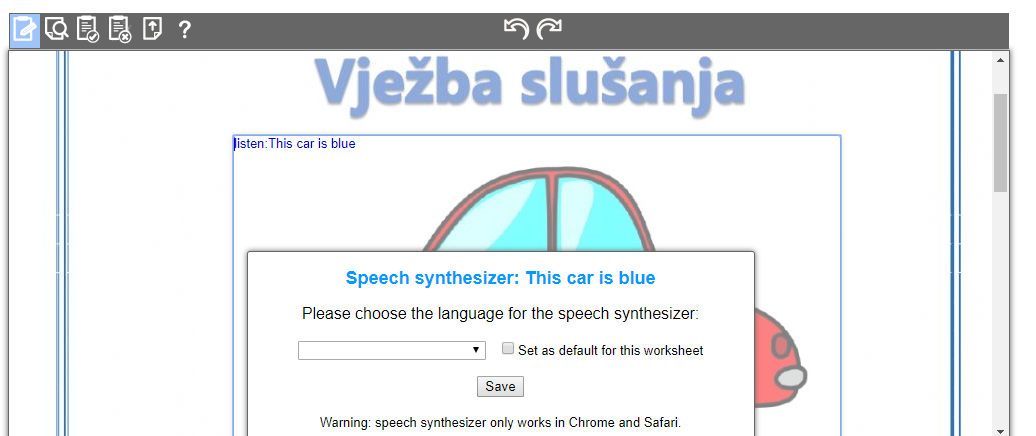 3. Odaberite jezik i spremite promjene
1. Potrebno označiti prostor
priručnik
zaključak
objava
opcije
uvod
preporuka
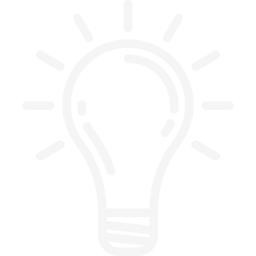 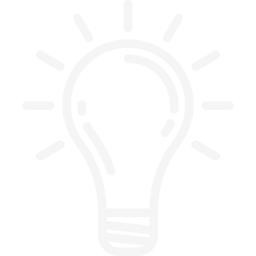 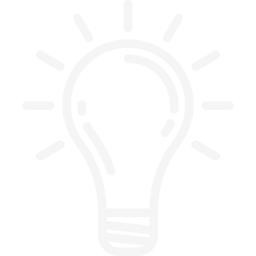 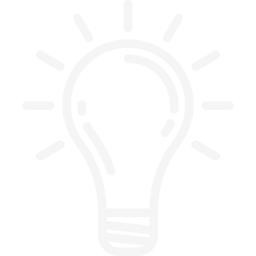 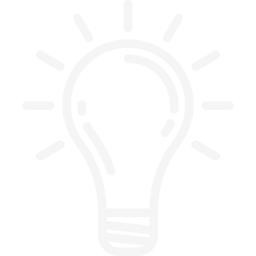 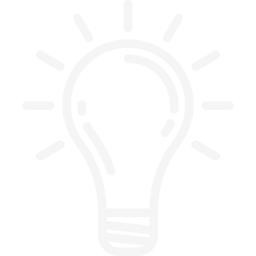 2. U prostor upišite listen: a nakon toga rečenicu koju će pretvarač izgovarati
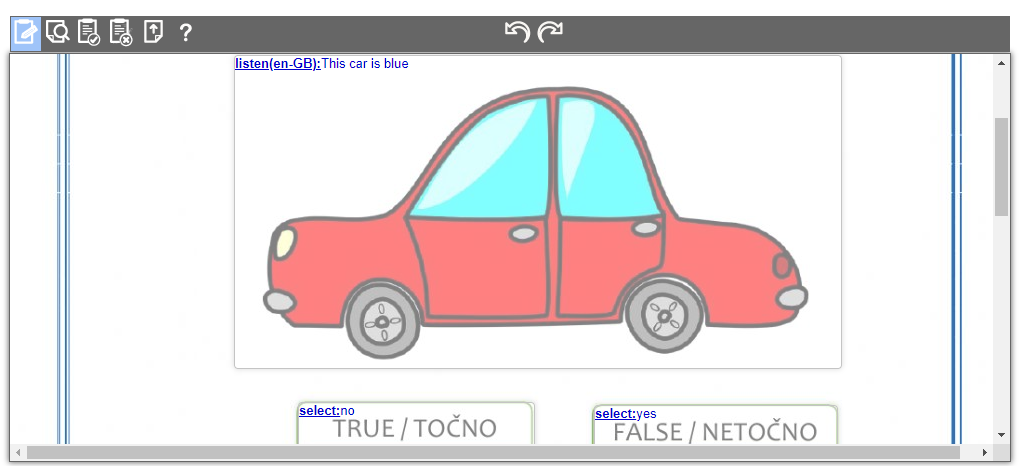 4. Označite točan odgovor (upišite select:no ili select:yes)
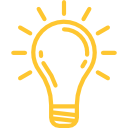 OPCIJA 8
LISTENING AND SPEAKING
1. Potrebno označiti prostor.
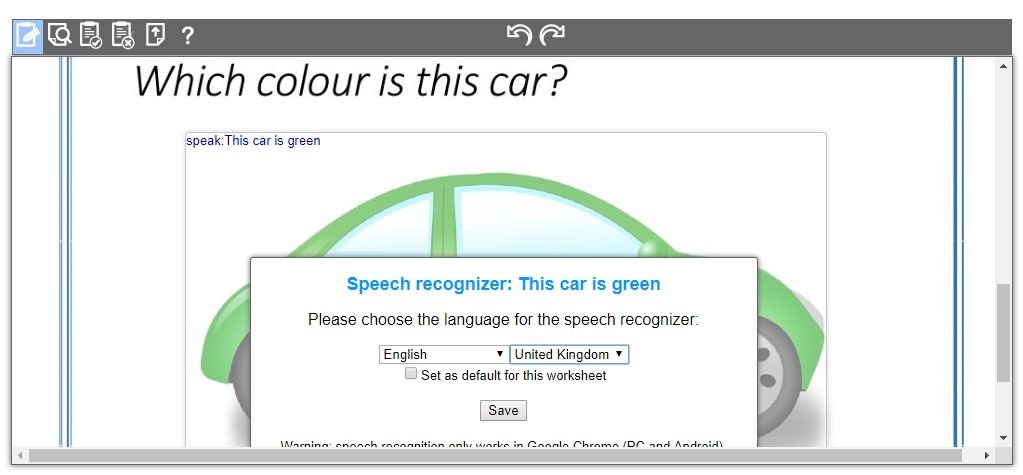 priručnik
zaključak
objava
opcije
uvod
preporuka
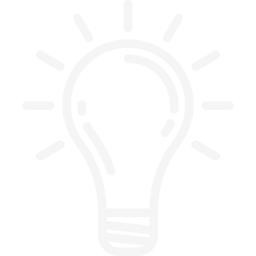 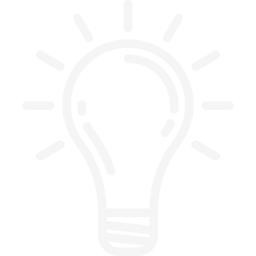 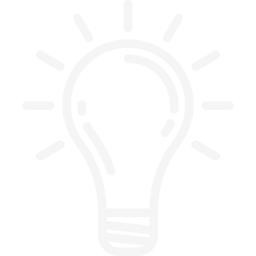 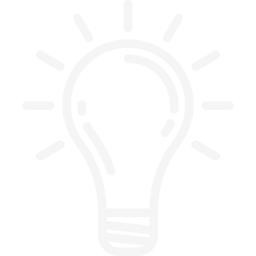 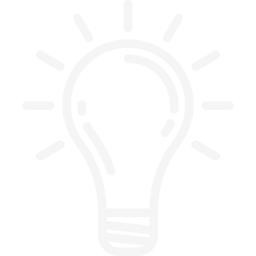 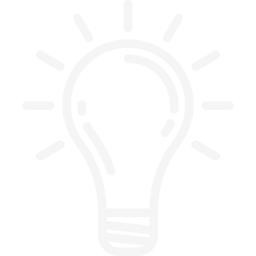 2. U prostor upišite speak: a nakon toga rečenicu koju učenik mora izgovoriti.
3. Odaberite jezik i spremite promjene
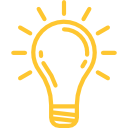 SPREMANJE URATKA
Za spremanje izrađenog listića potrebno je u alatnoj traci odabrati ikonu
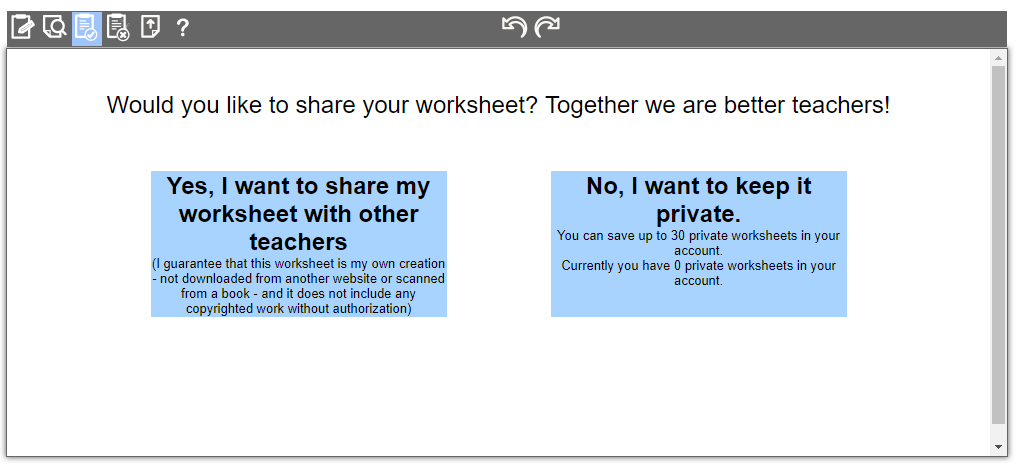 priručnik
zaključak
objava
opcije
uvod
preporuka
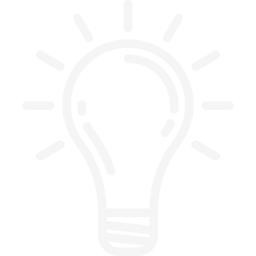 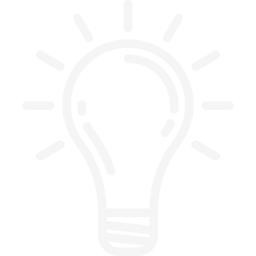 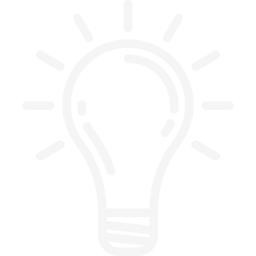 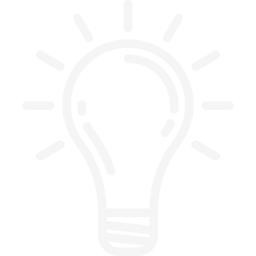 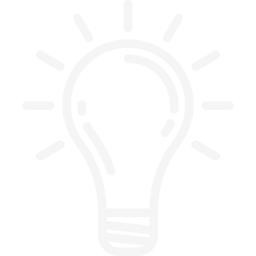 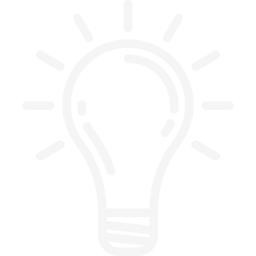 Odaberite ako želite da Vaš listić bude dostupan samo vama.
Odaberite ako želite da Vaš listić bude javno dostupan.
Dijeljenjem osobnih digitalnih obrazovnih sadržaja potičemo kulturu dijeljenja.
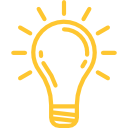 JAVNO DIJELJENJE DIGITALNOG MATERIJALA
Kod javnog objavljivanja  izrađenog digitalnog nastavnog sadržaja potrebno ga je opisati i popuniti podatke: naslov, jezik, predmet/područje, razred, ključne pojmove, uzrast i kraći opis.
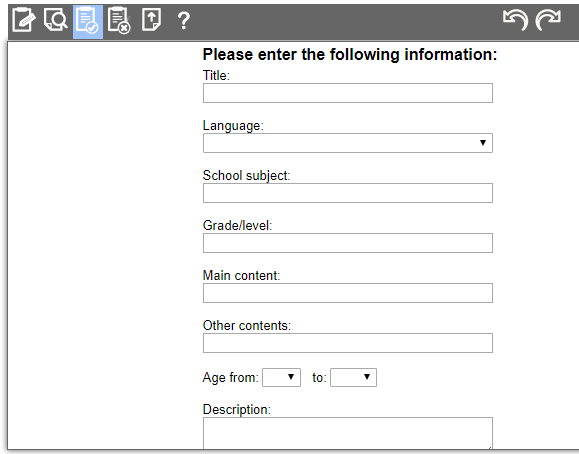 priručnik
zaključak
objava
opcije
uvod
preporuka
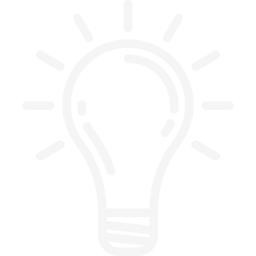 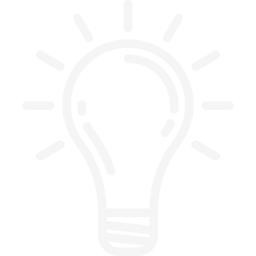 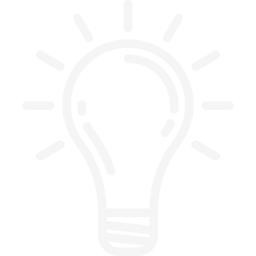 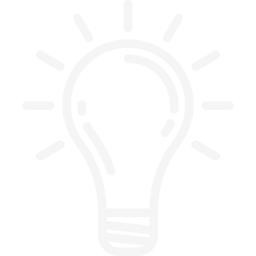 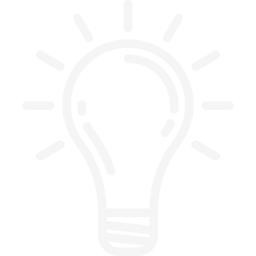 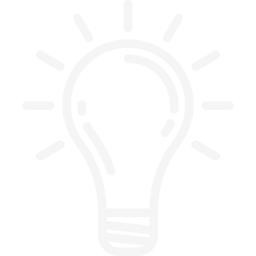 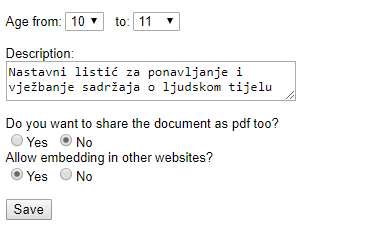 Označite želite li materijal podijeliti i kao pdf i dopuštate li ugrađivanje izrađenog DOS-a u web stranice.
Obavezno spremite promjene!
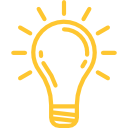 POVEZNICA ZA DIGITALNI MATERIJAL
Nakon završetka spremanja generira se poveznica na izrađeni digitalni obrazovni sadržaj.
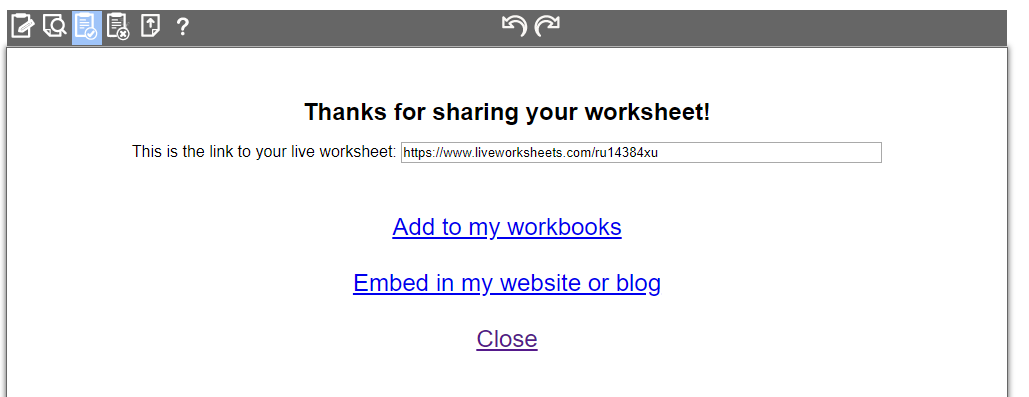 priručnik
zaključak
objava
opcije
uvod
preporuka
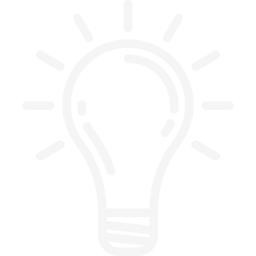 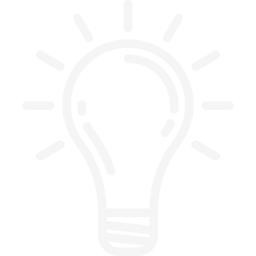 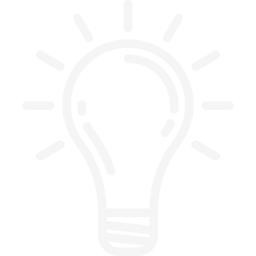 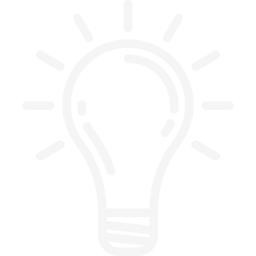 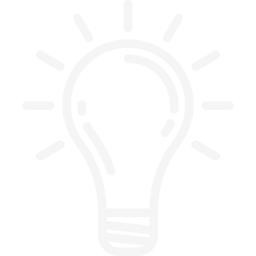 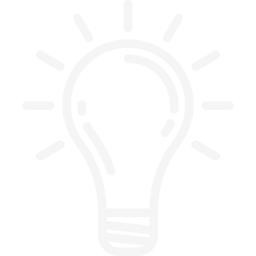 Materijal možete dodati u svoje interaktivne knjige
Materijal možete ugraditi na web stranicu ili blog.
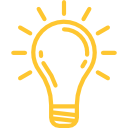 INTERAKTIVNA KNJIGA
Za izradu interaktivne knjige odaberite Make interactive workbooks, a nakon toga u padajućem izborniku Get started.
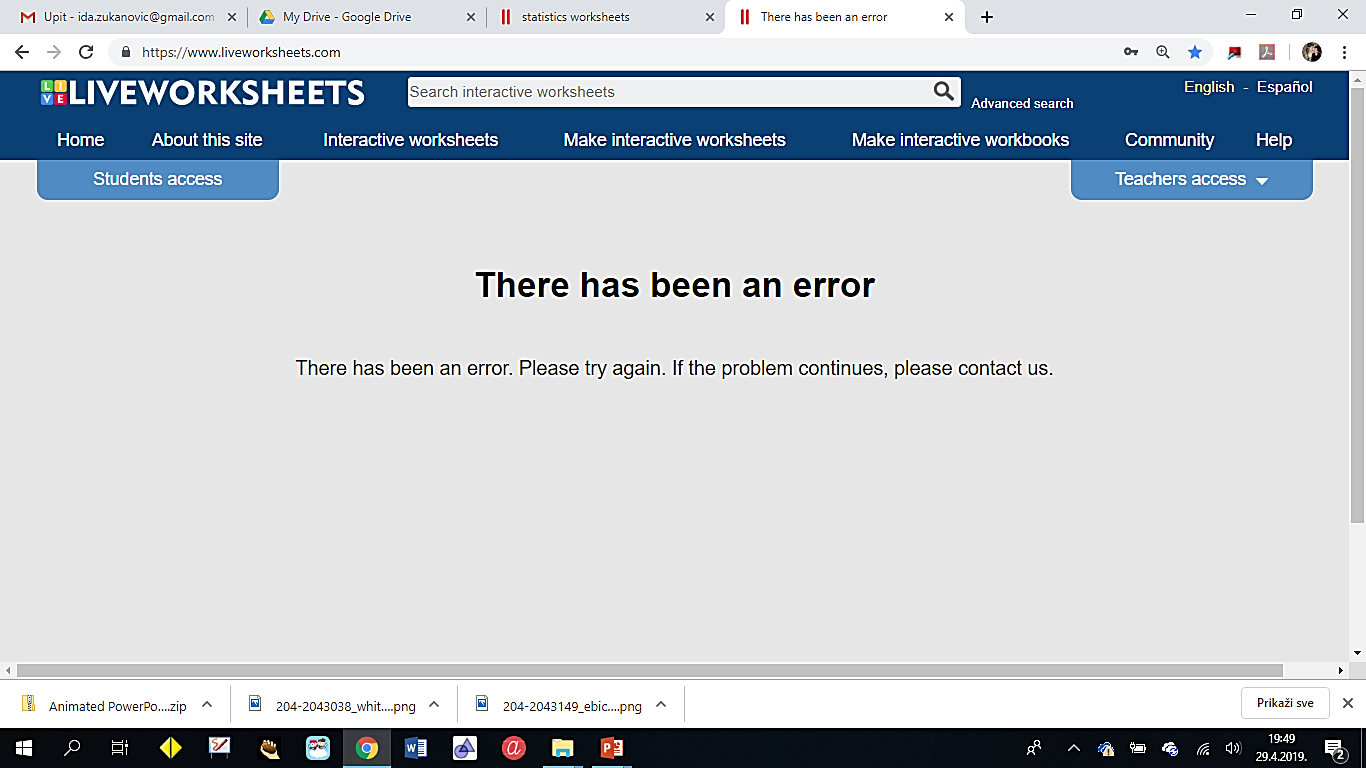 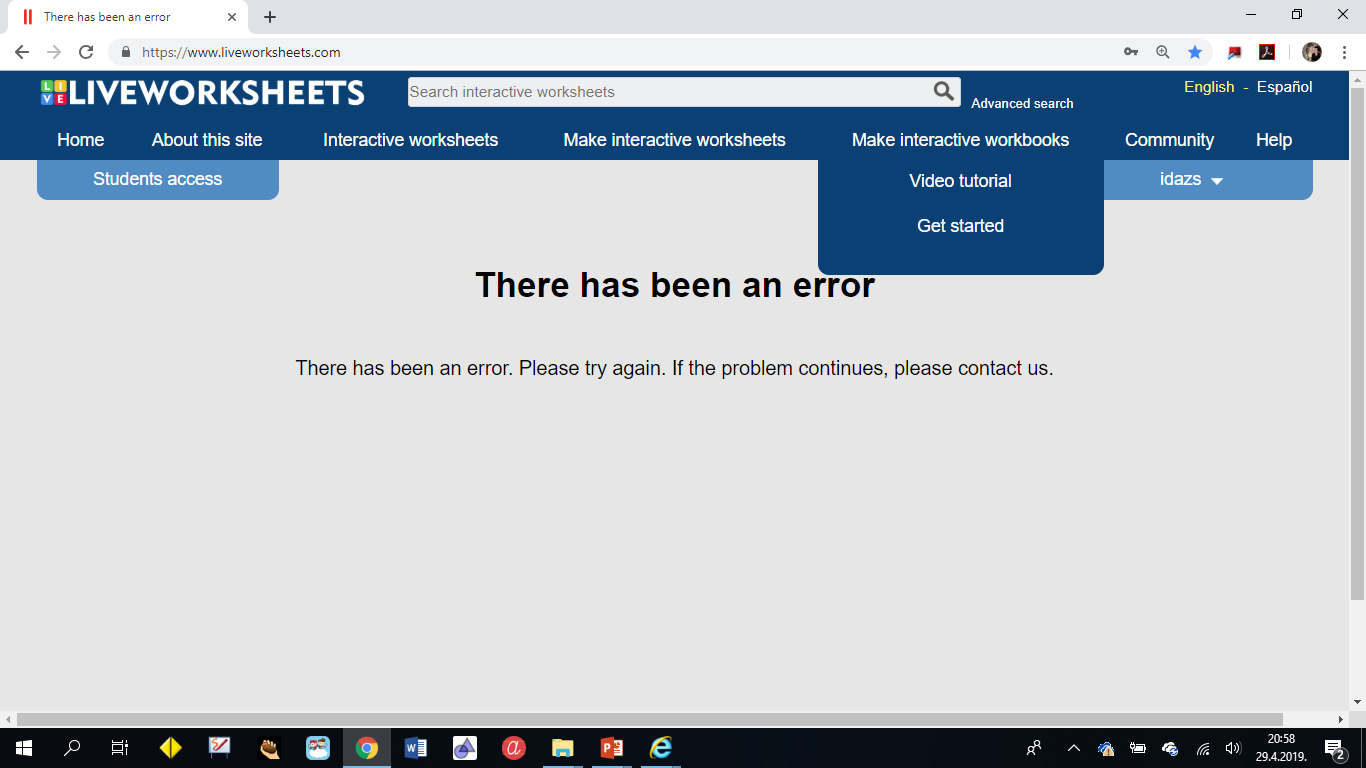 priručnik
zaključak
objava
opcije
uvod
preporuka
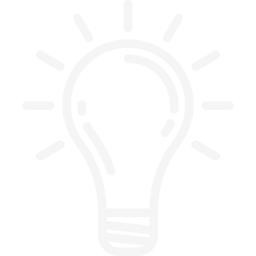 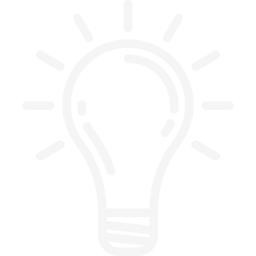 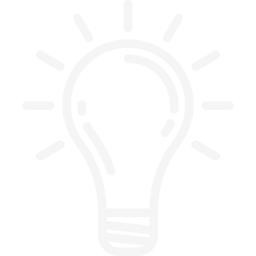 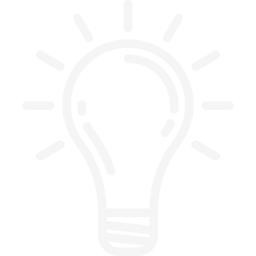 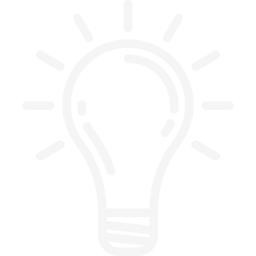 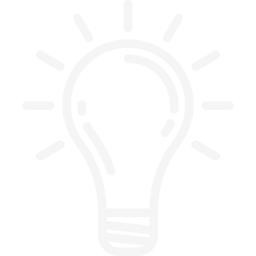 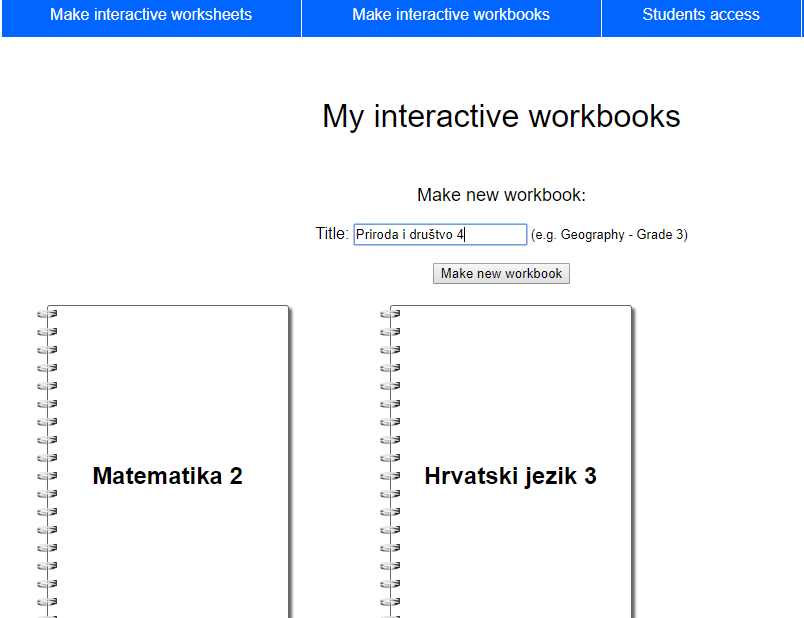 Upišite naziv knjige i odaberite Make new workbook
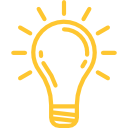 ZAŠTO KORISTITI INTERAKTIVNE LISTIĆE
DJECA NAJVIŠE UČE KROZ IGRU
UŠTEDA PAPAIRA I BOJE
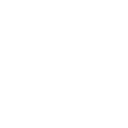 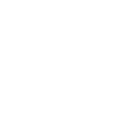 priručnik
zaključak
objava
opcije
uvod
preporuka
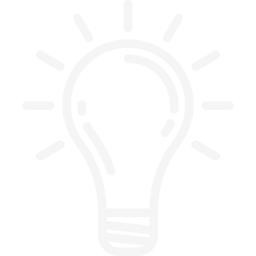 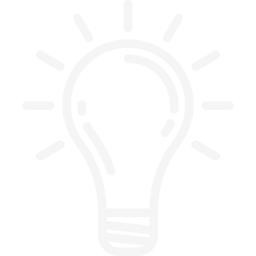 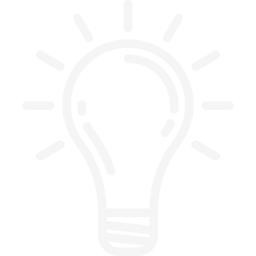 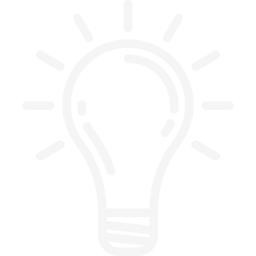 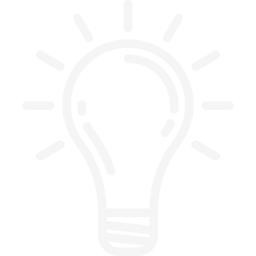 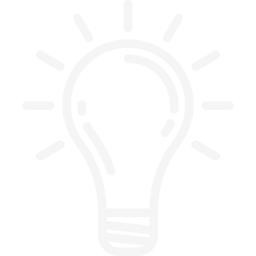 MATERIJALI SU SVIMA DOSTUPNI
BILO KOJI LISTIĆ MOŽE POSTATI INTERAKTIVNI
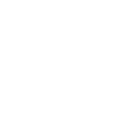 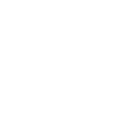 PUTEM MAILA DOSTUPNI I ONIMA KOJI NISU NA NASTAVI
BRZA POVRATNA INFORMACIJA
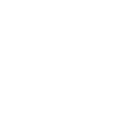 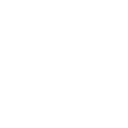 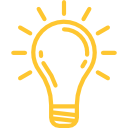 U TRENU DO ODGOVORA
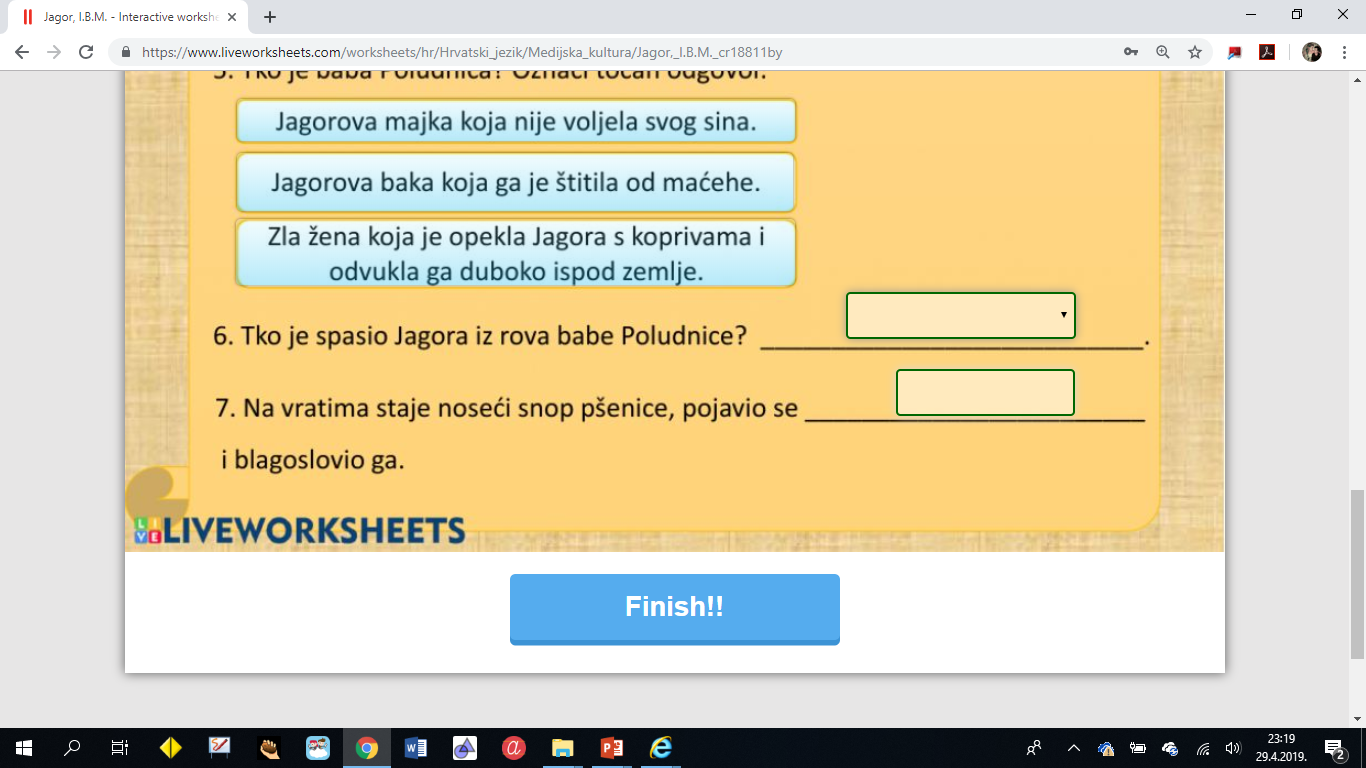 priručnik
zaključak
objava
opcije
uvod
preporuka
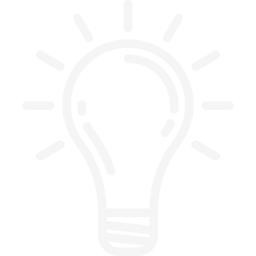 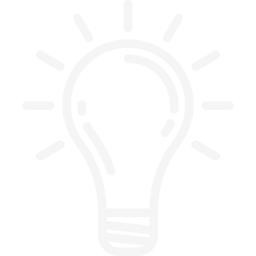 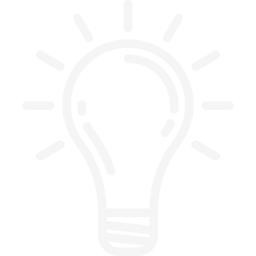 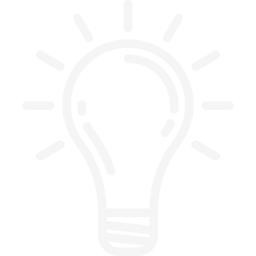 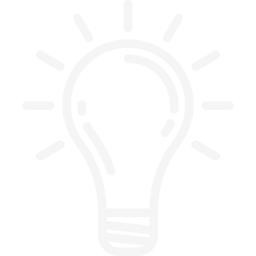 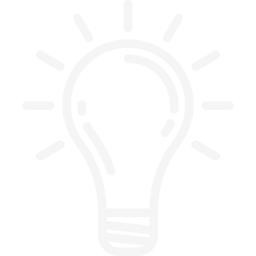 Nakon što interaktivni listić podijelite s učenicima oni mu pristupaju preko poveznice i rješavaju ga. Po završetku rješavanja trebaju odabrati Finish!
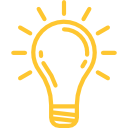 U TRENU DO ODGOVORA
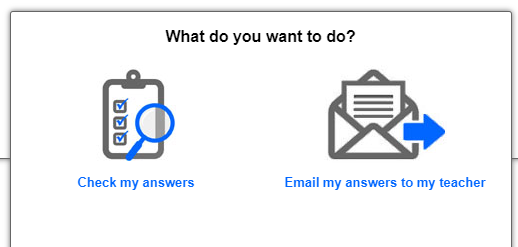 Za formativno vrednovanje trebaju odabrati Check my answers.
priručnik
zaključak
objava
opcije
uvod
preporuka
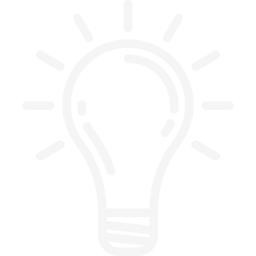 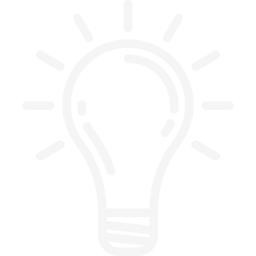 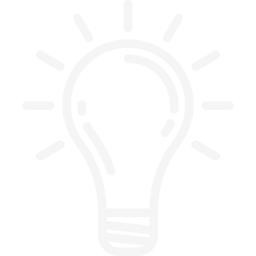 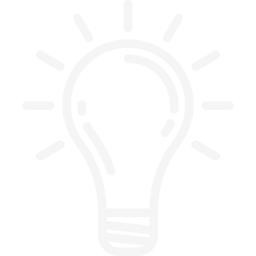 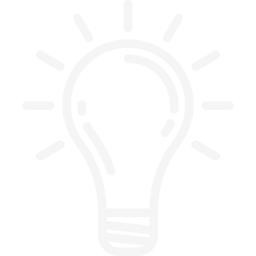 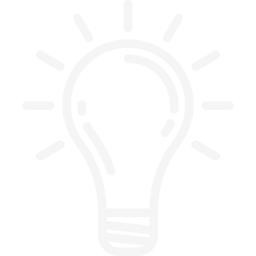 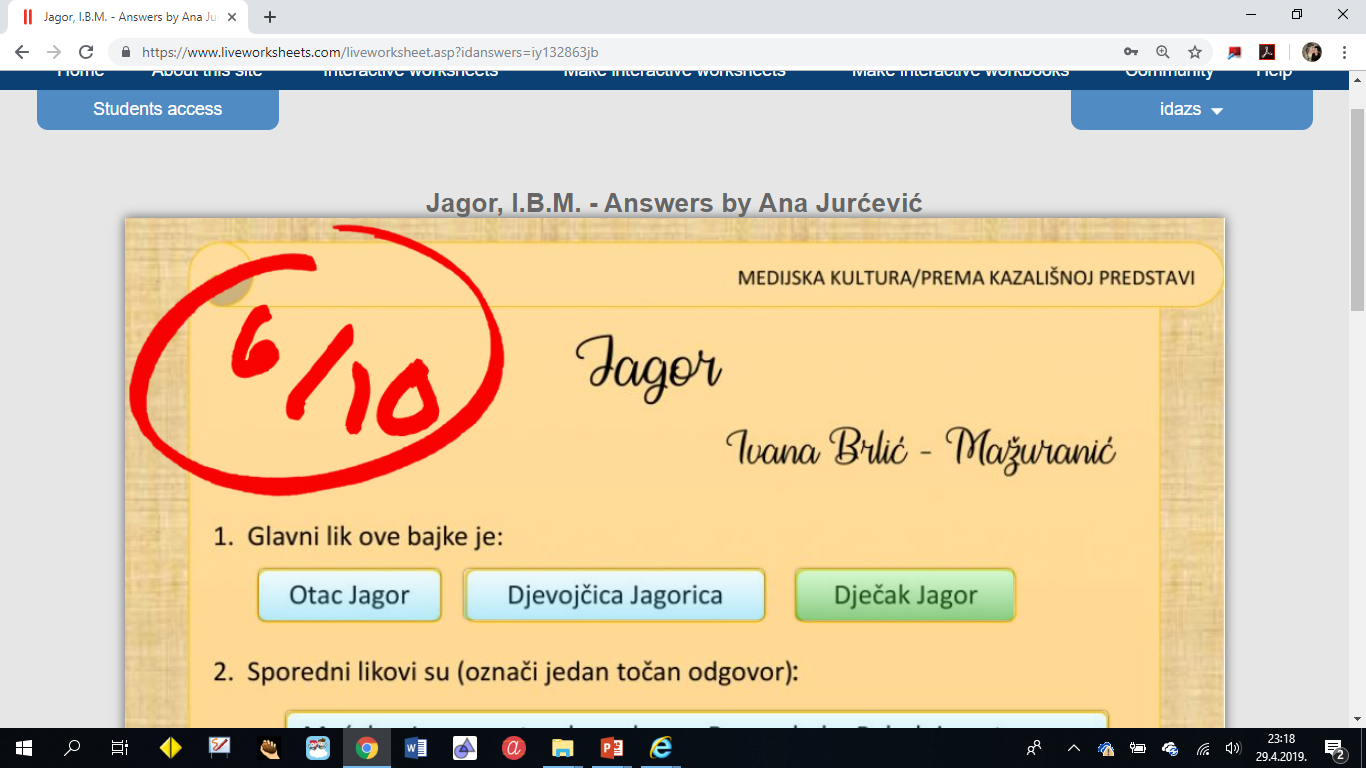 Na početku listića pokraj naslova imaju povratnu informaciju o uspješnosti rješavanja.
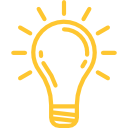 WEB alati - preporuka
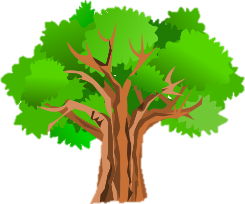 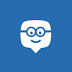 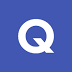 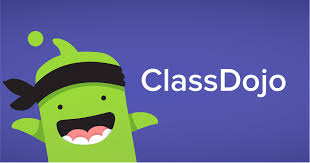 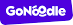 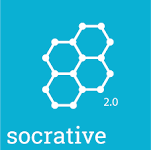 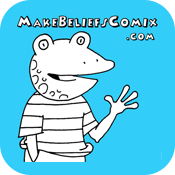 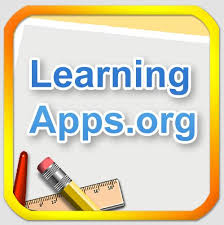 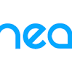 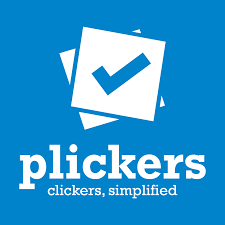 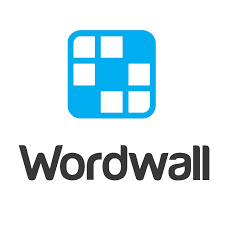 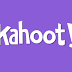 priručnik
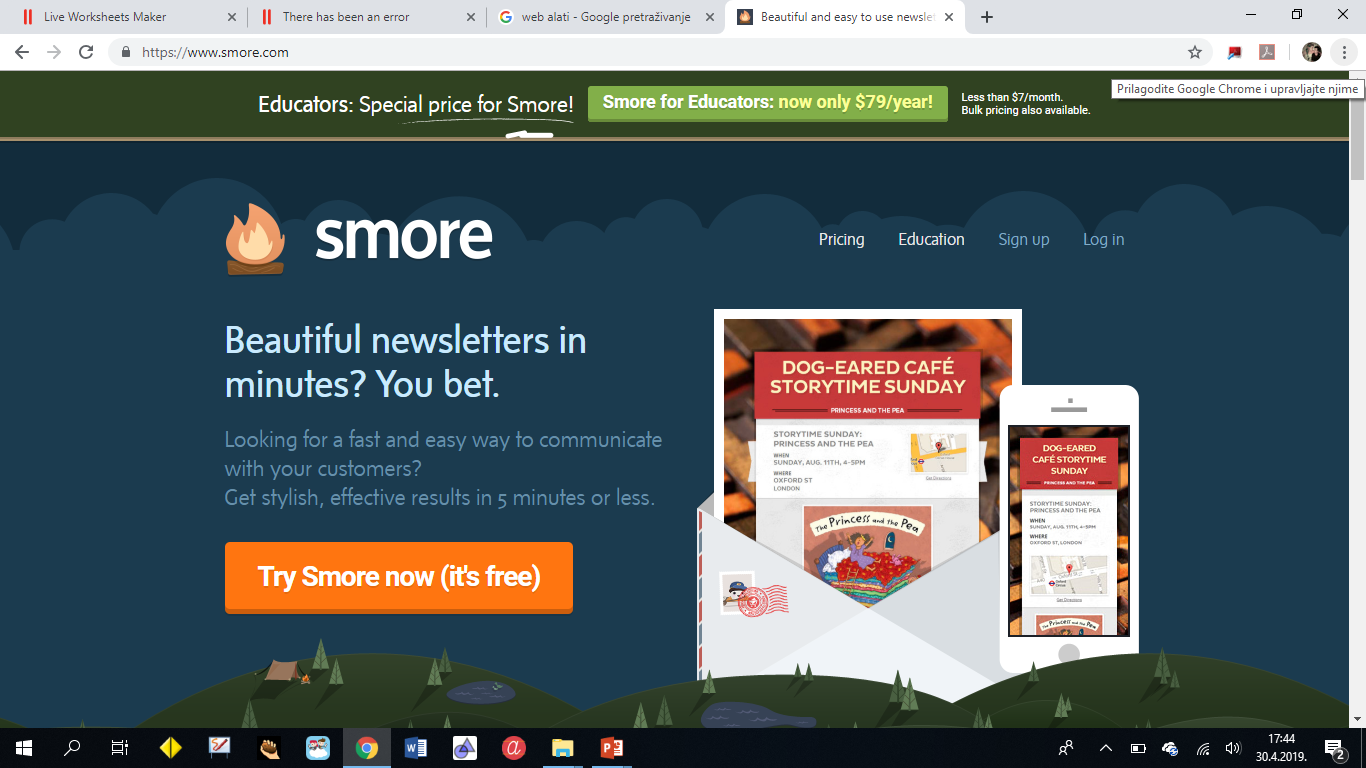 zaključak
objava
opcije
uvod
preporuka
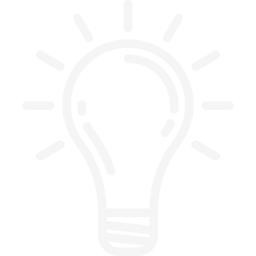 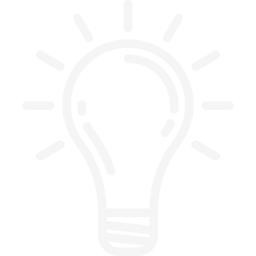 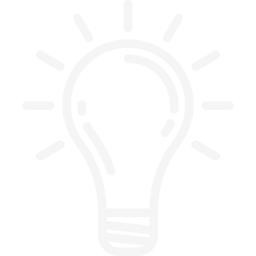 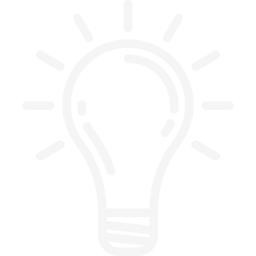 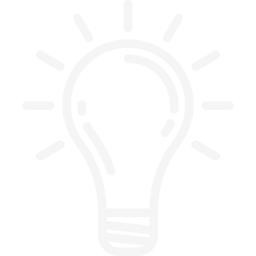 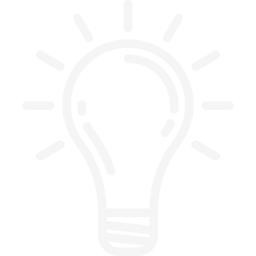 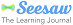 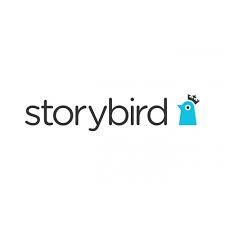 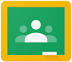 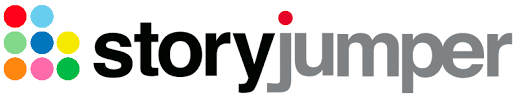 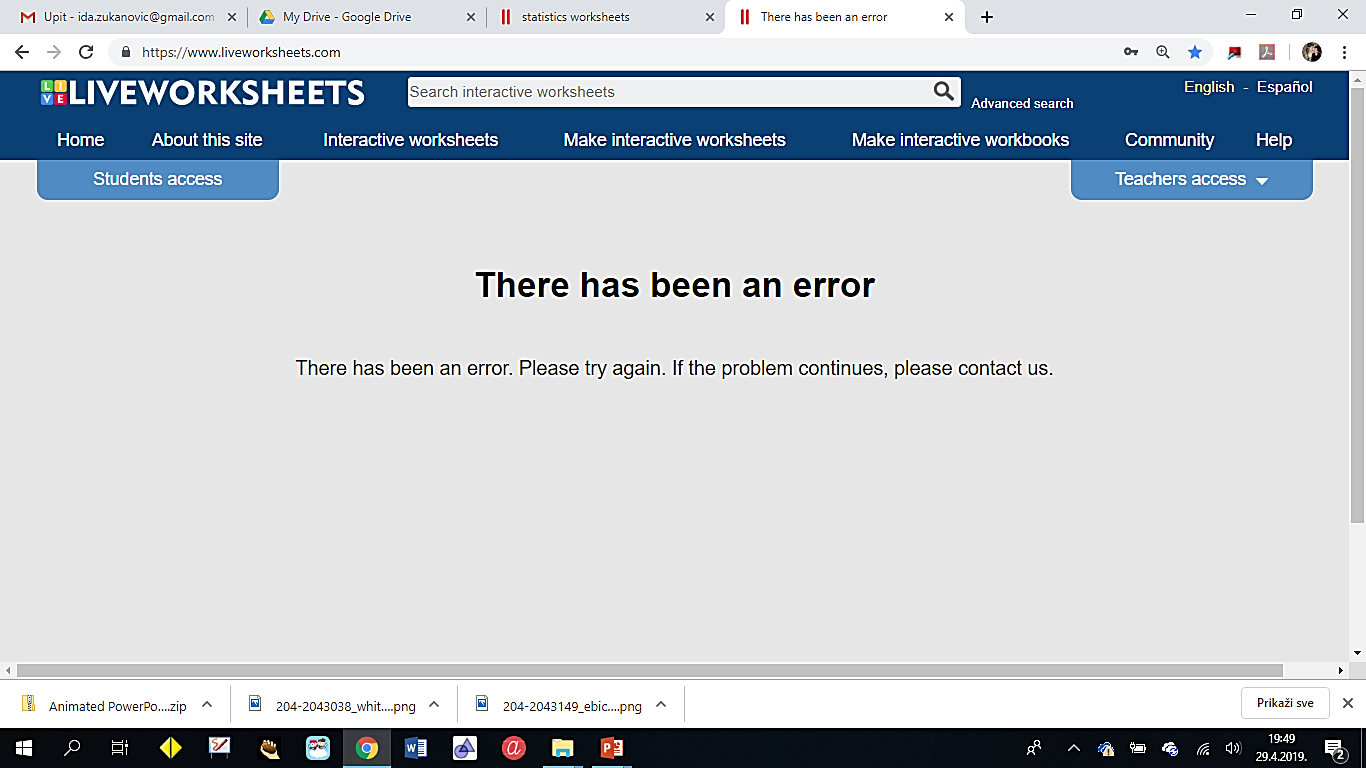 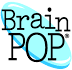 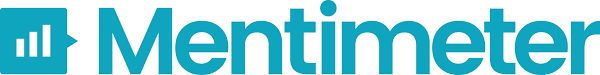 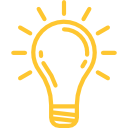 ZAKLJUČAK
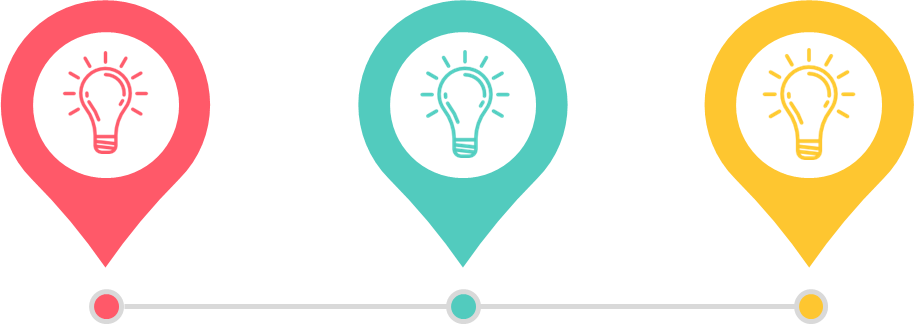 priručnik
zaključak
objava
opcije
uvod
preporuka
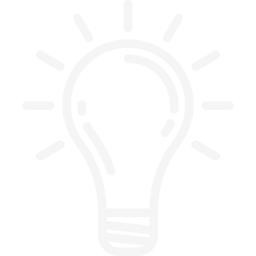 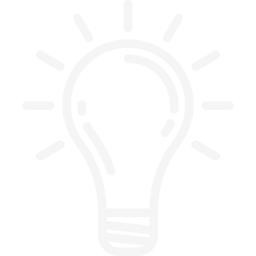 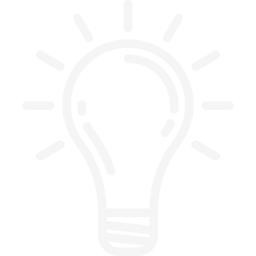 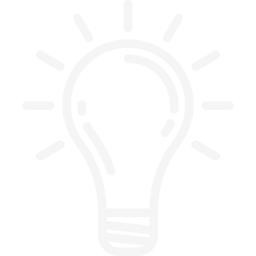 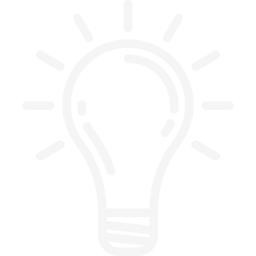 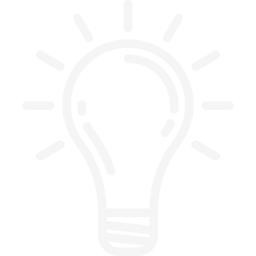 Svaki alat u nastavi je dobar, koristan i baš onaj pravi ako je koristan učeniku kao korisniku i učitelju kao osobi koja uz pomoć istoga dolazi do rezultata!
Hvala na pažnji!